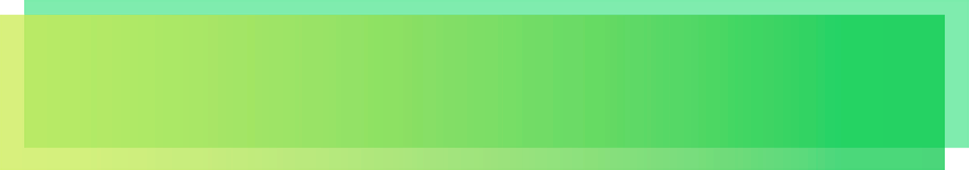 Инвестиционный паспорт
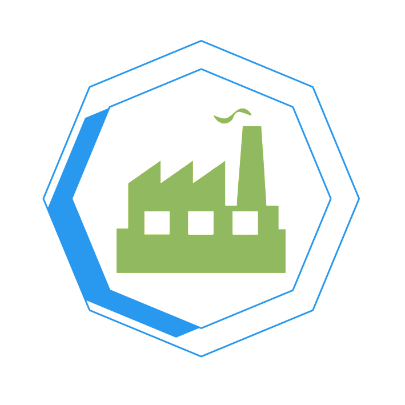 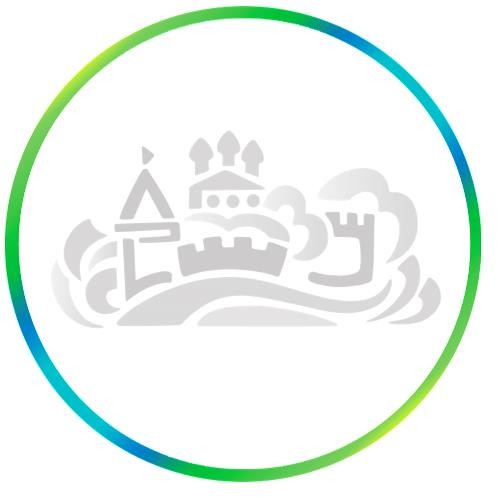 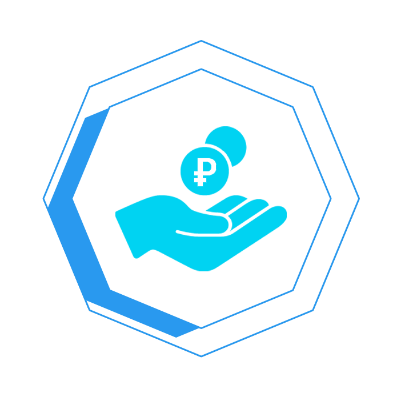 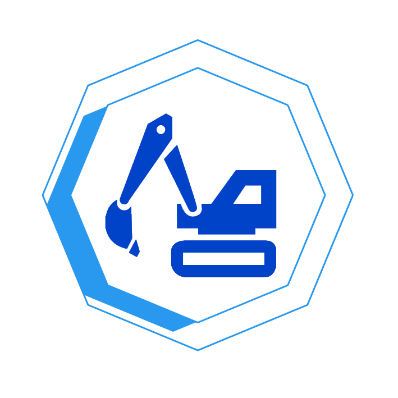 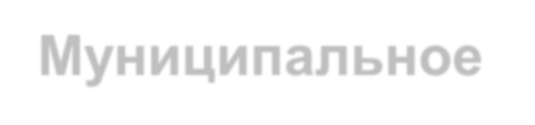 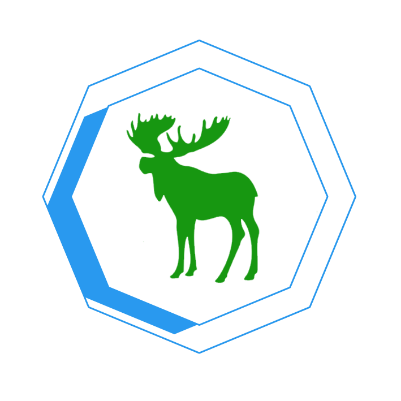 Муниципальное  образование
«Сычевский район»
Смоленской области

   2024 год
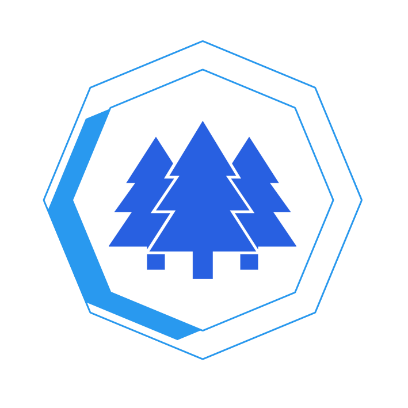 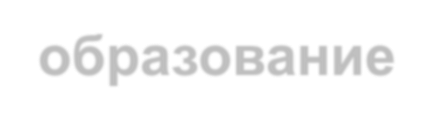 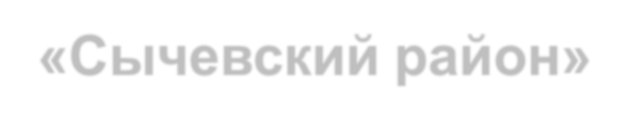 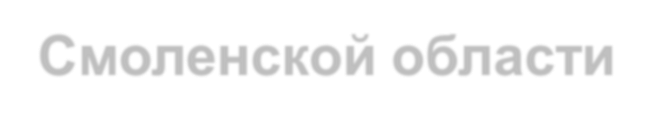 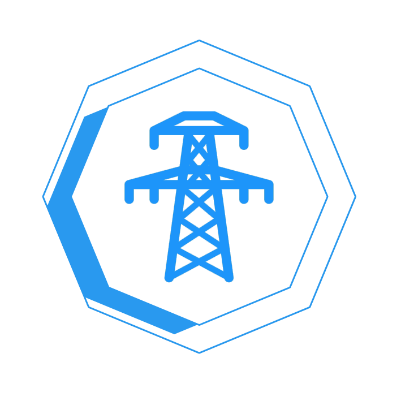 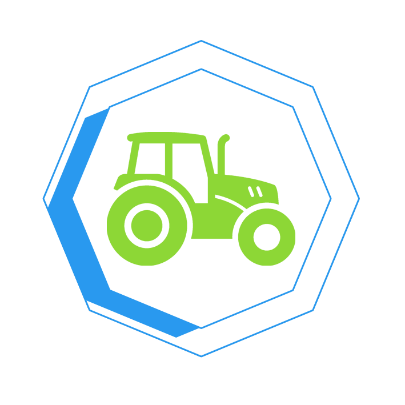 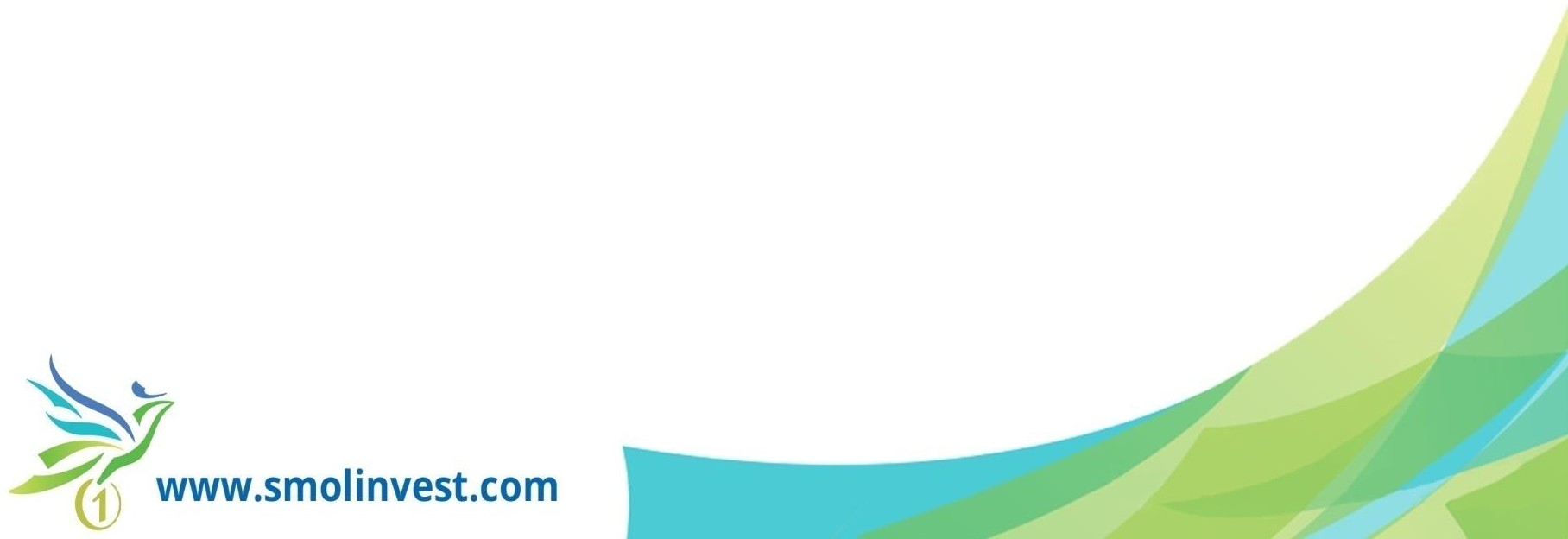 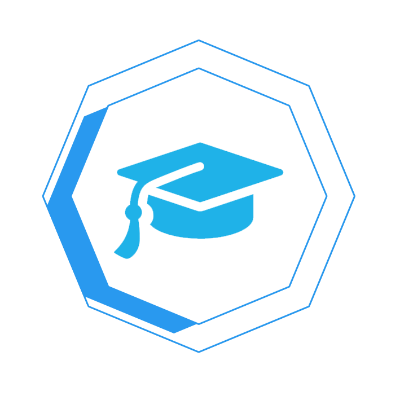 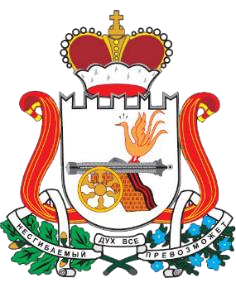 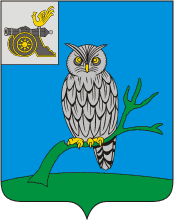 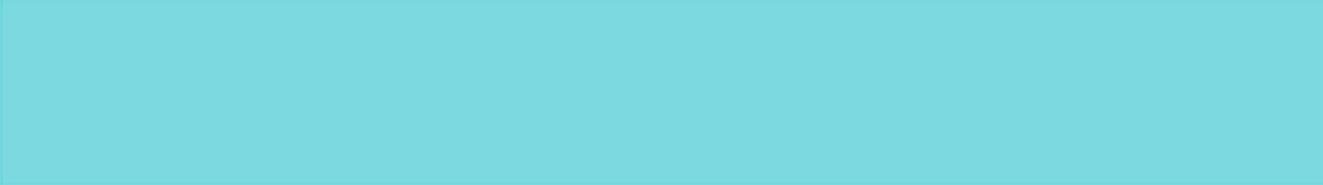 Сычевский  район  Смоленской  области
Обращение Главы муниципального образования
«Сычевский район» Смоленской области
Дорогие друзья!

Наш Сычевский район богат историей,  неповторимой природой земли Сычевской, радушием и  доброжелательностью сычевлян. На территории района  немало памятников археологии, истории, культовой и  усадебной культуры. По праву сычевляне гордятся  своими предками, которые умели и хлеб растить и  защищать Родину от иноземных захватчиков. На  Сычевской земле в 1,5 км от деревни Дудкино берет  свое начало великая русская река Днепр.
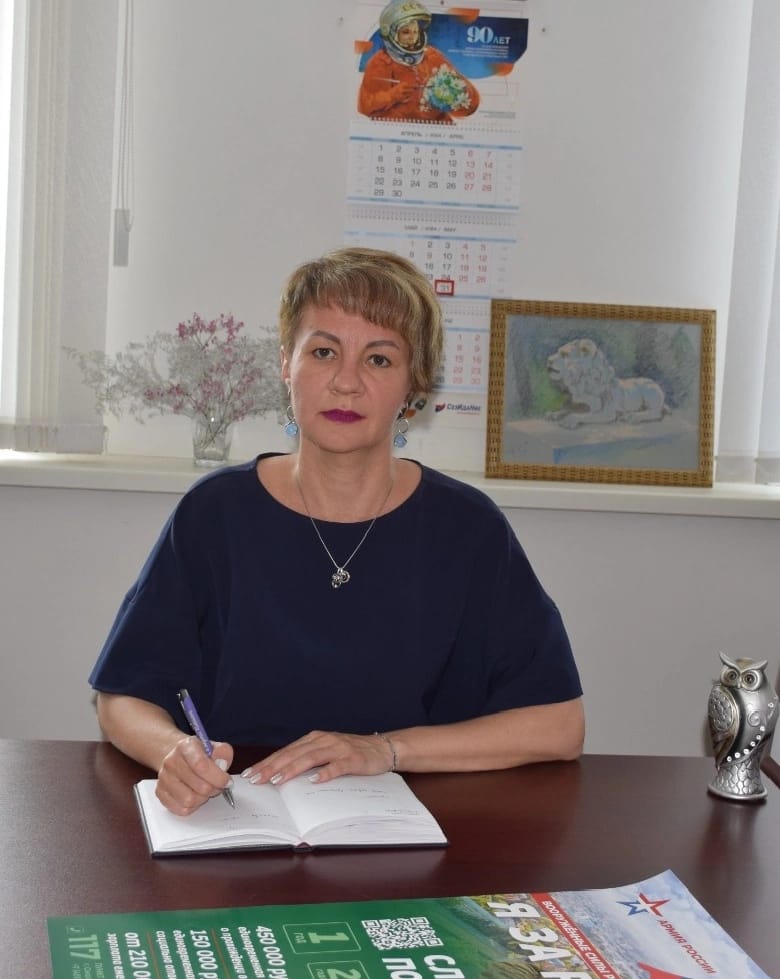 Муниципальные	органы	власти
приглашают	к
сотрудничеству	инвесторов	и
готовы	обеспечить
в	реализации
поддержку	своим	партнерам
инвестиционных проектов, обеспечивающих социально-  экономическое развитие муниципального образования
«Сычевский район» Смоленской области.
Васильева
Татьяна Павловна
Приезжайте к нам, мы будем рады сотрудничеству с Вами и приятно удивим Вас  размахом наших полей, лесов, радушием людей! Разнообразие историко-культурных и  природных богатств Сычевского района позволяет удовлетворить культурные, паломнические,  оздоровительные интересы путешественников, развивать спортивный туризм, охоту и  рыболовство.
Поддерживая официальные контакты и деловые отношения, мы заинтересованы в  расширении партнерских связей на территории нашей страны и за рубежом.

      Добро пожаловать в Сычевский район!
2
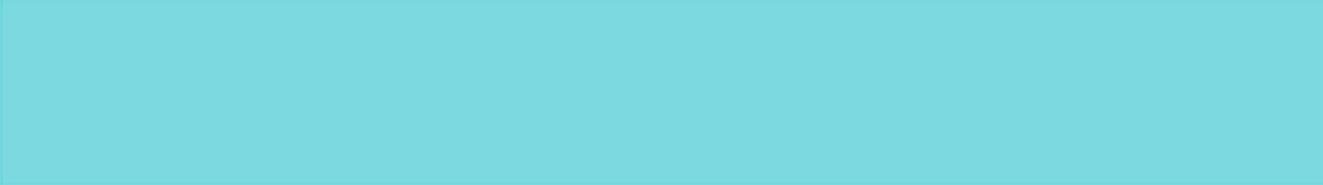 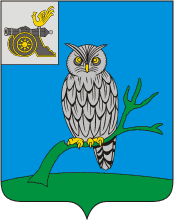 Сычевский  район  Смоленской  области
Историческая справка
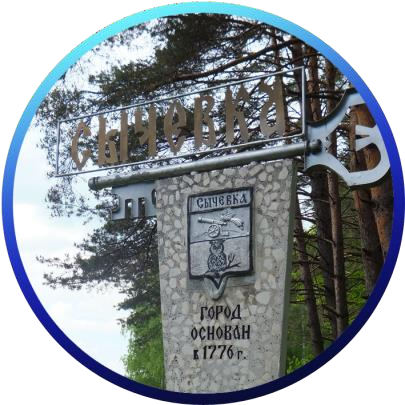 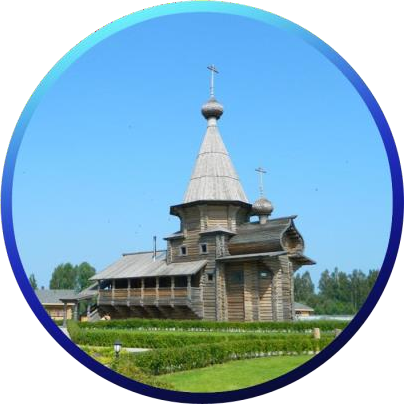 К 1811 году в Сычевском уезде была  наибольшая плотность населения по Смоленской  губернии – 40 человек на 1 квадратную версту. К  1828 году число жителей уезда достигло                   75 102  человек. В 1821 году в Сычевский уезд входило 23  волости.
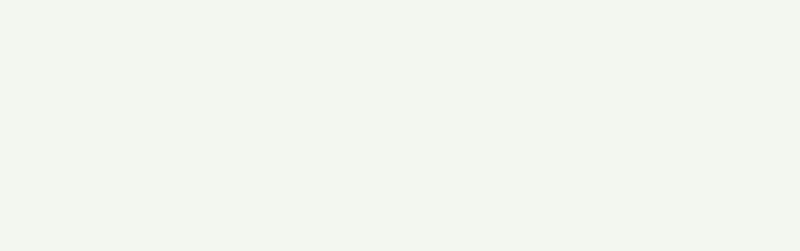 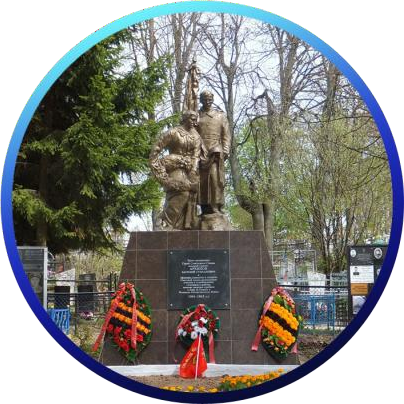 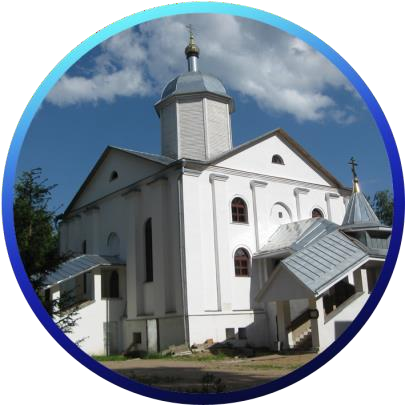 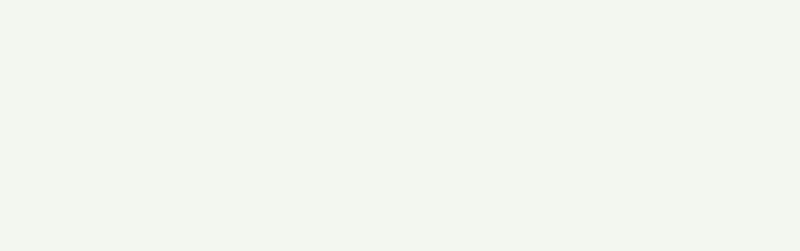 В начале прошлого века в Сычевке появился  свой кусочек Европы – 2 мраморных льва у входа в  городской парк. Они были сделаны в далекой
Венеции
«охраняли»
руками	итальянских	мастеров	и
въезд	в	усадьбу	Дугино	графов
Паниных, в которой гостил император Павел I и  писатель Денис Фонвизин.
1448
1776
1930
1493
Сычевка –  районный центр
Смоленской  области
Сычевские земли  присоединены к  Русскому  государству
Создание в  Смоленской  губернии  Сычевского  уезда
Первое  упоминание
наименования  поселения  Сычевка
3
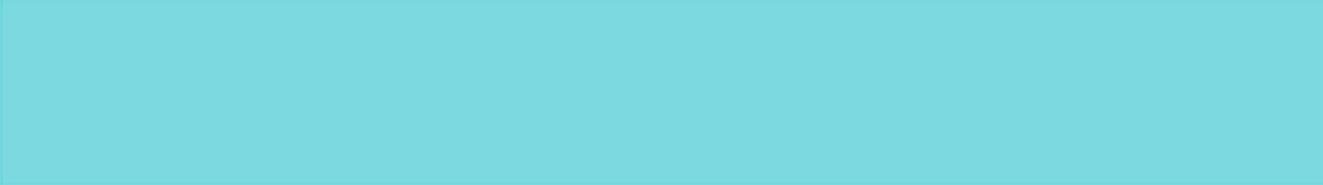 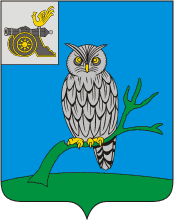 Сычевский  район  Смоленской  области
Сычевский район сегодня
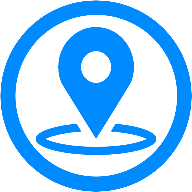 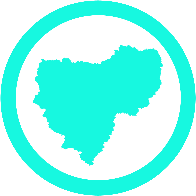 Городские поселения
1
Сычевское
Общая площадь
1 803,9 кв. км

Население
11,98 тыс. чел.
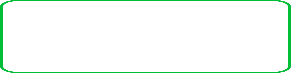 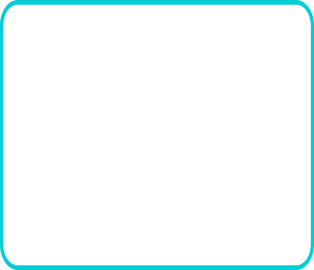 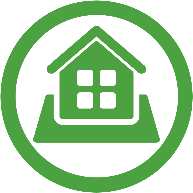 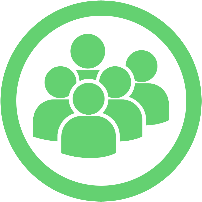 Сельские  поселения  4
1.Дугинское  2.Караваевское  3.Мальцевское  4.Никольское
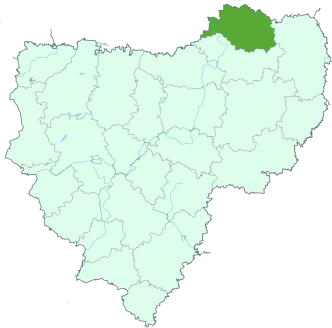 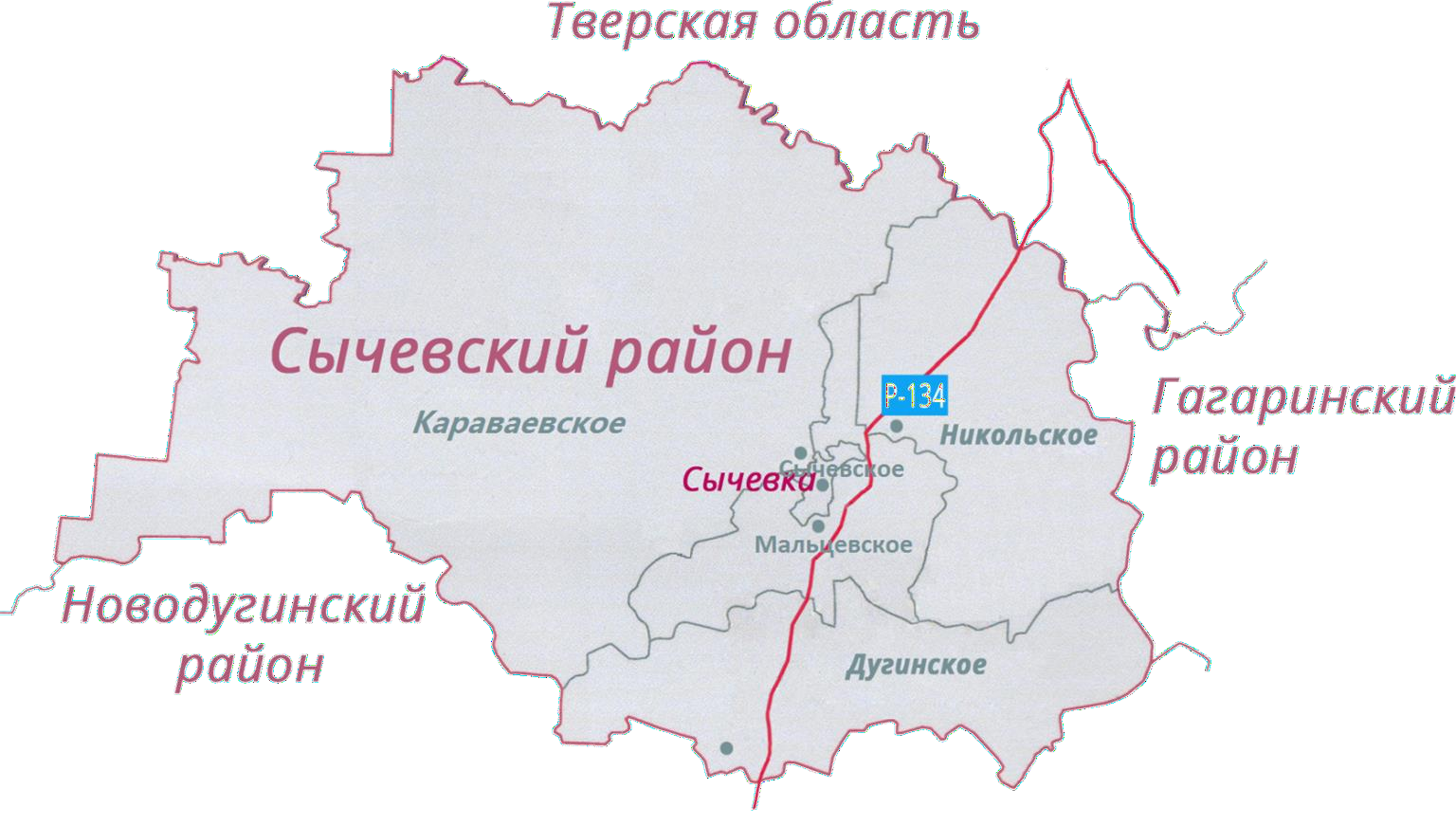 4
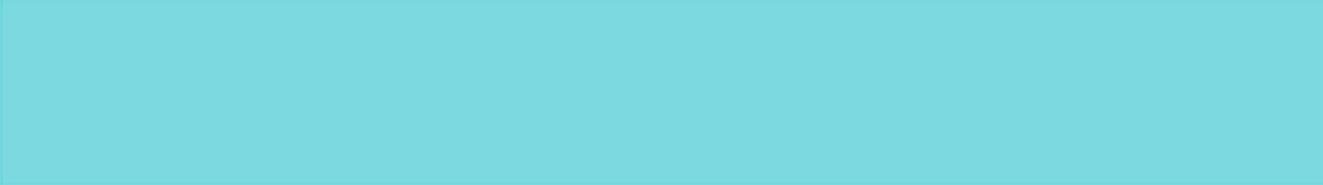 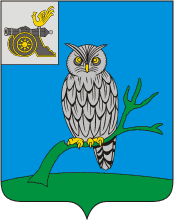 Сычевский  район  Смоленской  области
Природные ресурсы
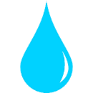 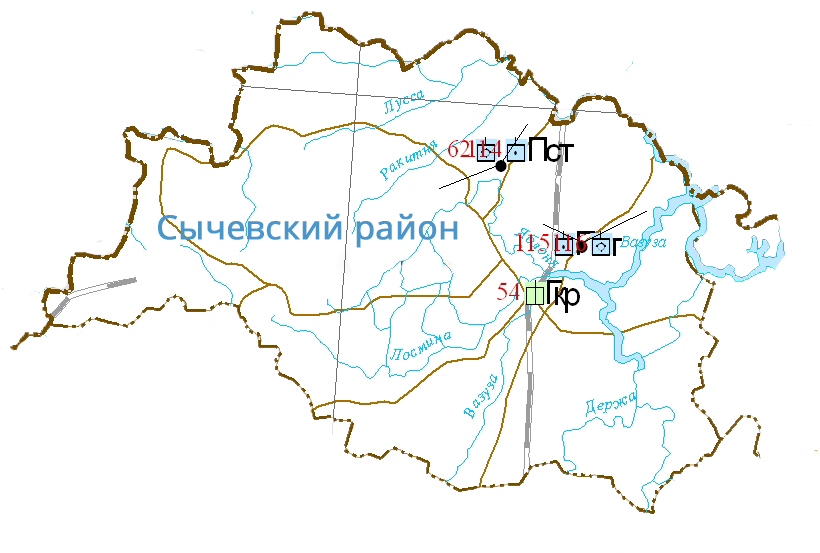 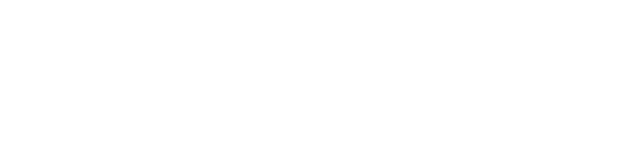 По территории района  протекают реки Вазуза, Лосьмина,  Касня, Яблонька, Ракитня.
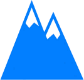 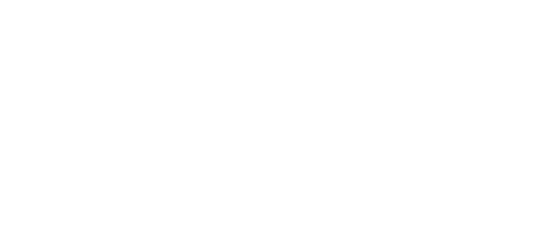 Сычевский район расположен  в основном на Вазузской низменности  в бассейнах рек Днепр и Волга.  Местность холмистая, изрезанная  оврагами. Центр города доминирует  над районами, прилегающими к реке.
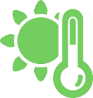 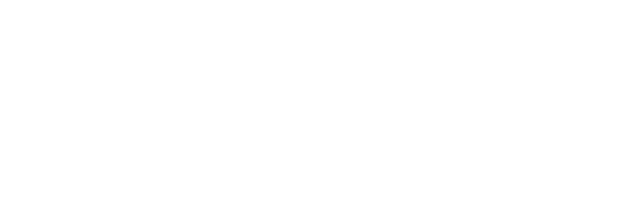 Климат  континентальный  теплым летом и  зимой. Наиболее
умеренно  со	сравнительно
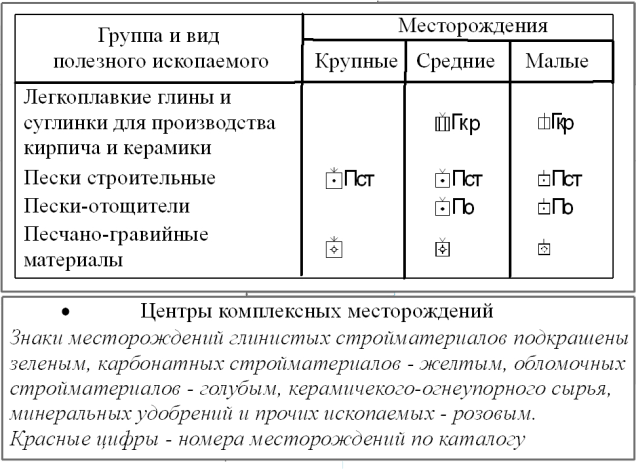 умеренно холодной
холодный месяц –
январь, наиболее теплый – июль
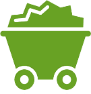 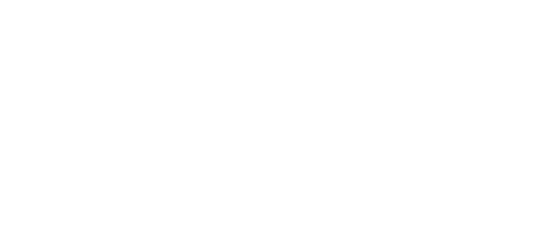 В районе имеются полезные  ископаемые	осадочного  происхождения: песок, глина, торф,  гравий. Объемов доказанных запасов  нет, освоение по мере необходимости  использования. Богат район и  подземными водами.
5
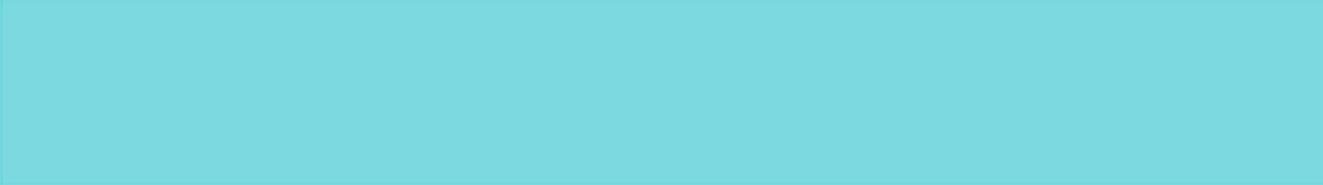 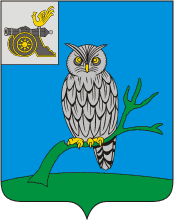 Сычевский  район  Смоленской  области
Социально-экономическое  развитие
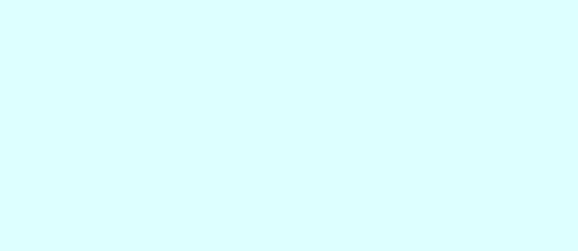 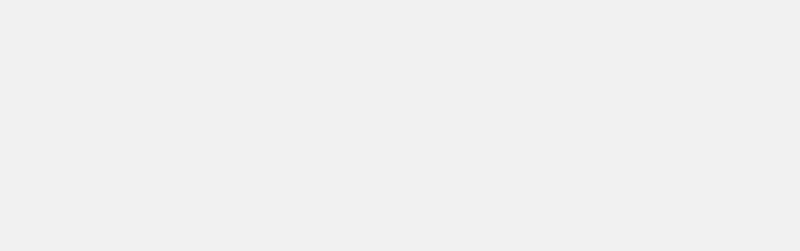 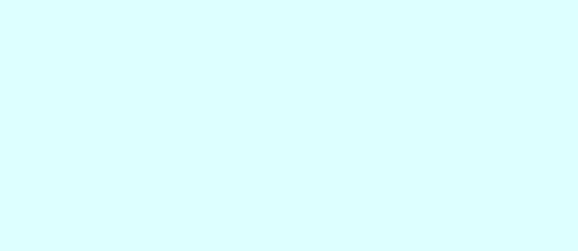 Объем отгруженных товаров  собственного производства,  выполненных работ и услуг по  всем видам экономической  деятельности
Среднемесячная  заработная  плата
работников
Оборот  розничной  торговли
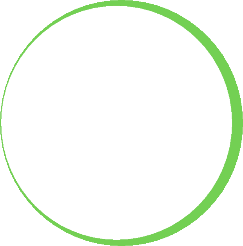 309,4 млн. руб.
627 млн. руб.
150,1%  к 2022 году
85%
к средне-  областному  уровню
44,7
тыс. руб.
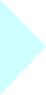 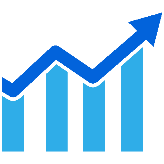 Динамика отчислений
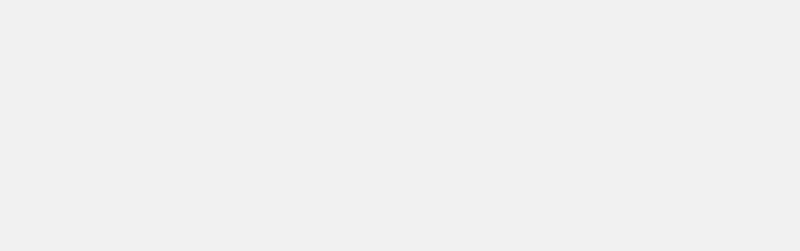 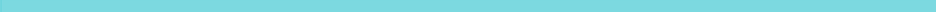 2022 год
Объем доходов
450 млн. руб.
Уровень  безработицы
0,44%
Численность  трудоспособного  населения
7096	чел.
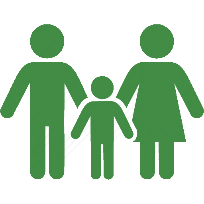 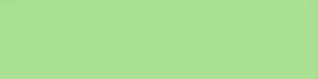 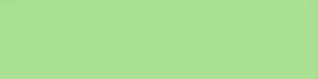 2023 год
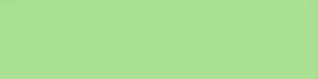 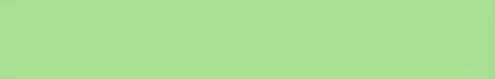 > на 80,4 млн. руб.
Объем расходов
462,5 млн. руб.
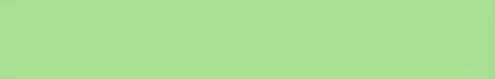 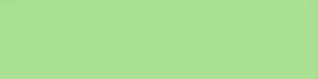 > на 31,3 млн. руб.
6
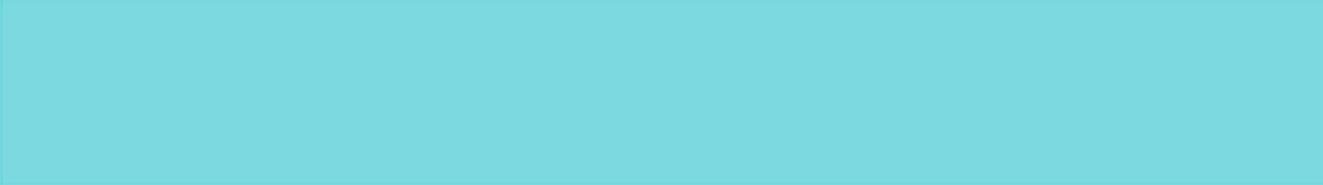 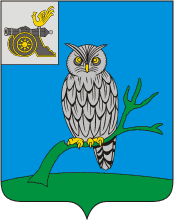 Сычевский  район  Смоленской  области
Инвестиции
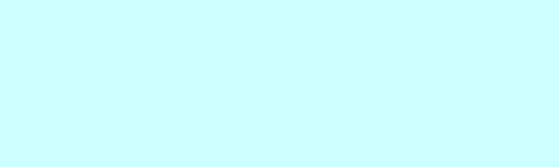 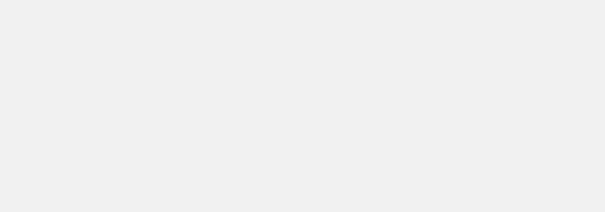 Объем инвестиций в  основной капитал
Структура инвестиций в основной капитал
616,3 млн. руб.
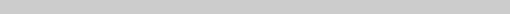 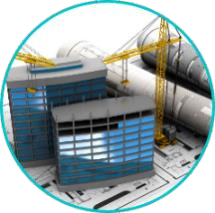 4
Реализующихся  инвестиционных  проекта
ООО «Мещерское»
584,6 млн. руб.
Крестьянско-фермерское  хозяйство Галумяна А.Р.
39,1 млн. руб.
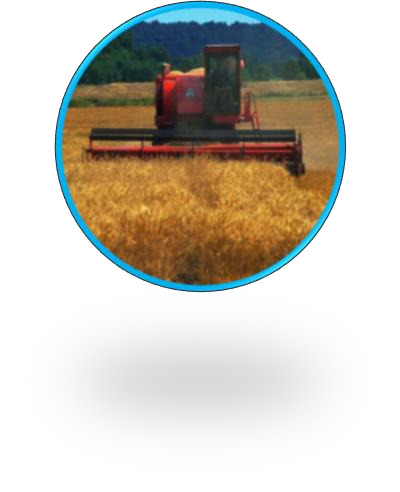 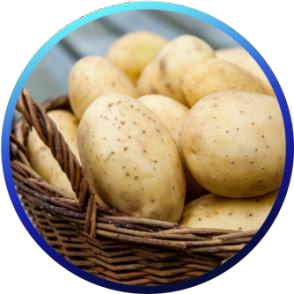 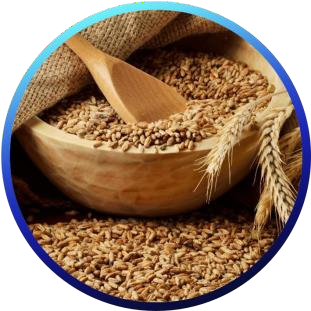 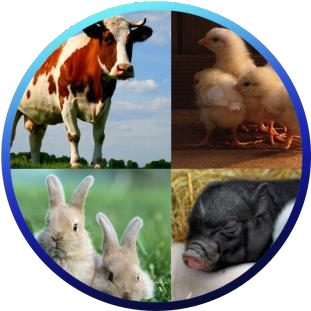 ООО «Сычевский  животновод»  223,3 млн. руб.
Обособленное подразделение
«Тропарево-Сычевка»
2580,7 млн. руб.
7
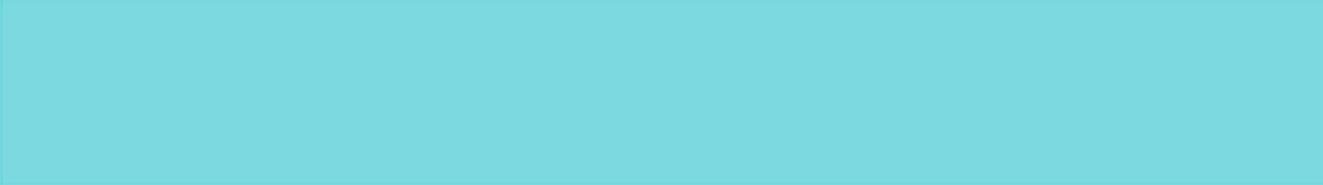 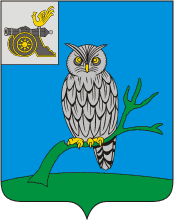 Сычевский  район  Смоленской  области
Инвестиционный потенциал
Приоритетные направления инвестирования
Сельское хозяйство
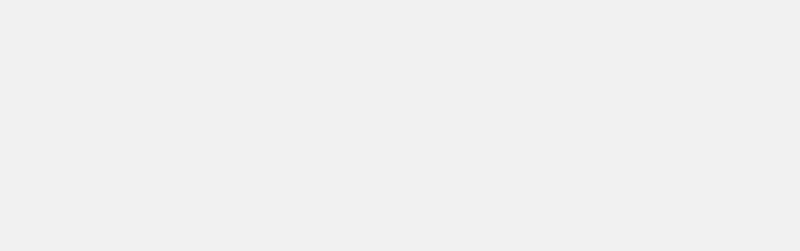 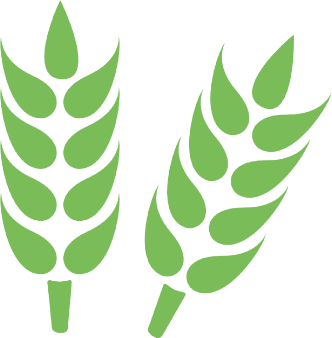 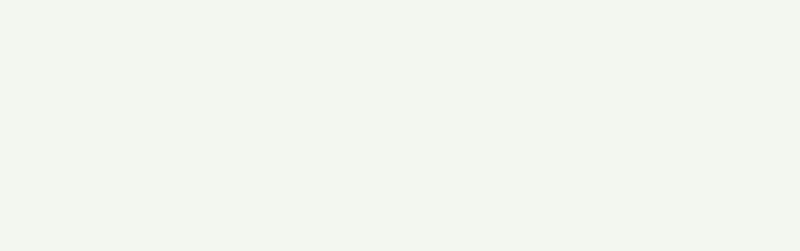 Развитие	продуктивного	животноводства	и	сопутствующих  высокотехнологических отраслей промышленной переработки.
Освоение залежных, неэффективно используемых земель.
Кормопроизводство и производство зерна.
Строительство
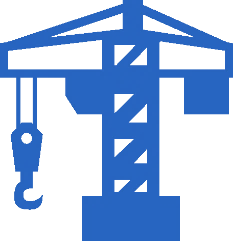 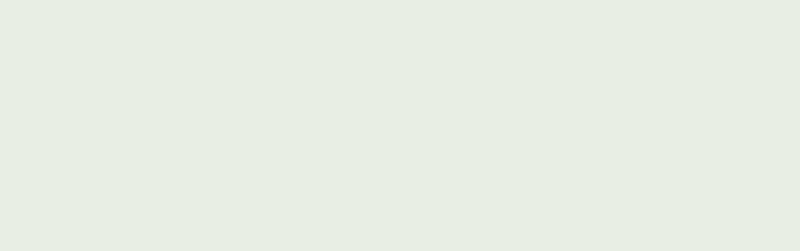 Жилищное строительство, в том числе льготное для молодых специалистов  и многодетных семей.
 Строительство жилья эконом-класса, отвечающего стандартам ценовой  доступности, энергоэффективности и экологичности.
Промышленность
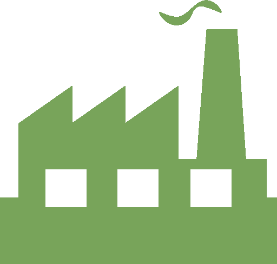 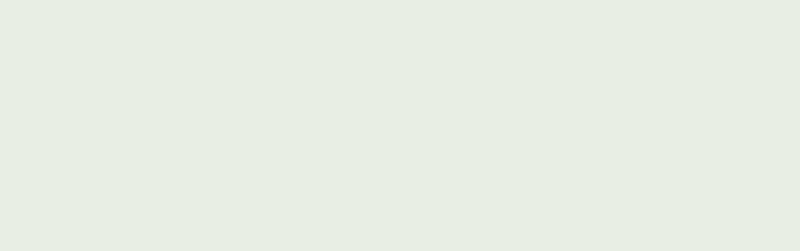 Развитие	свободных	площадей	действующих	промышленных
предприятий.
   Дальнейшая модернизация существующих технологических процессов  путём внедрения инновационных проектов.
Создание производств по переработке древесины и изделий из дерева.
8
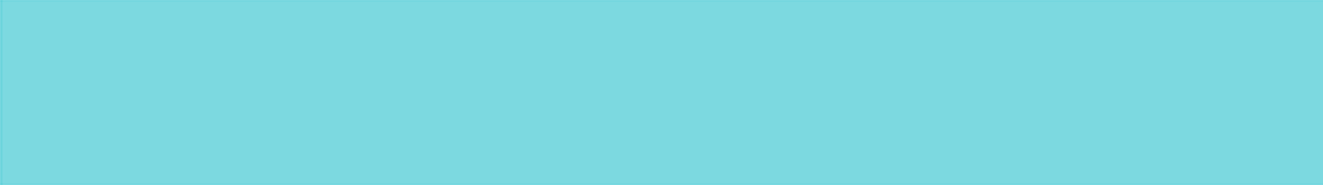 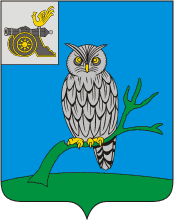 Сычевский  район  Смоленской  области
ИНВЕСТИЦИОННАЯ КАРТА
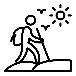 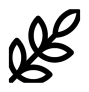 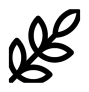 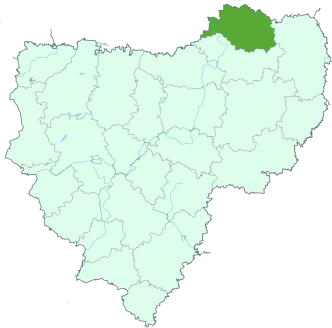 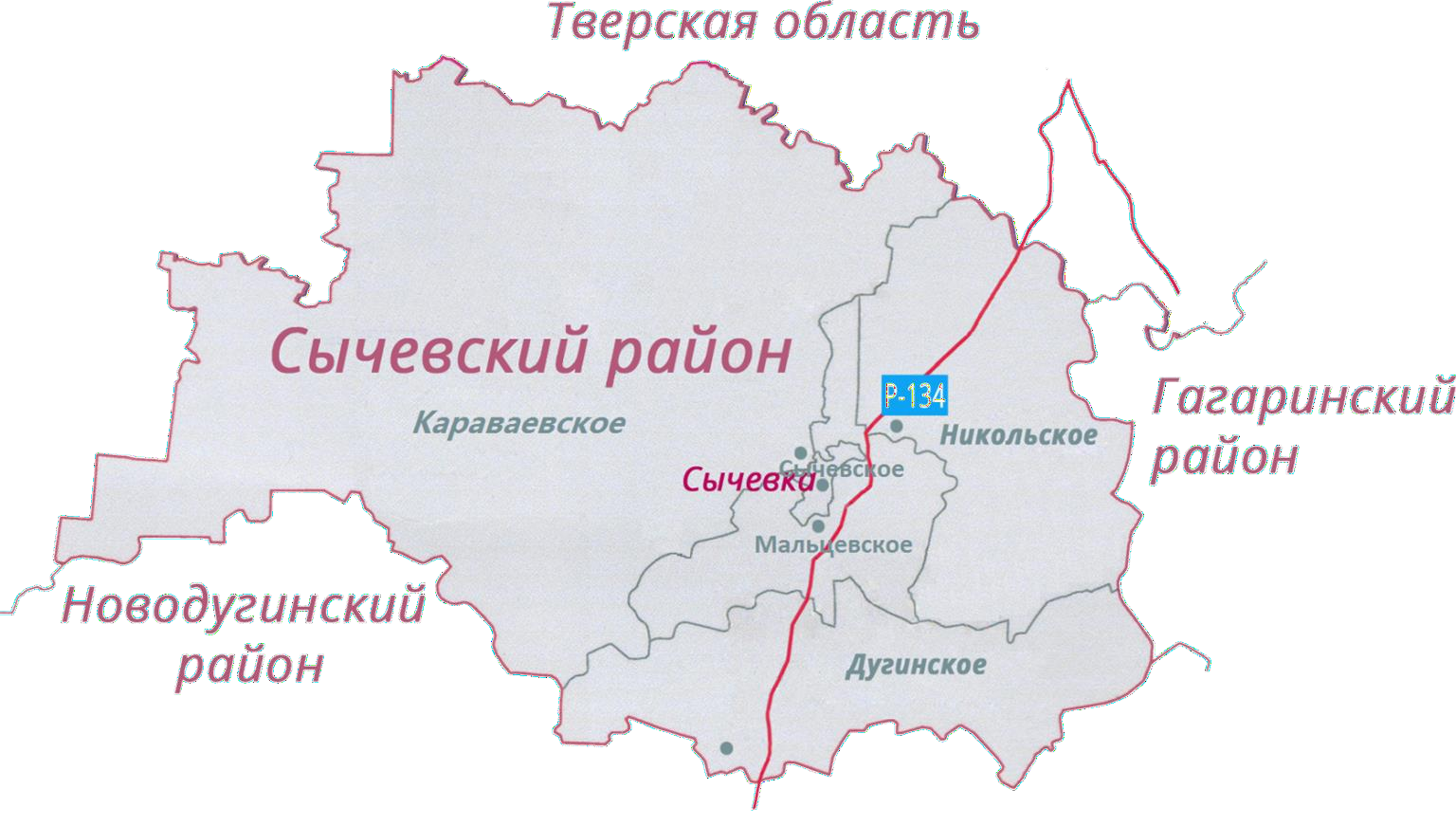 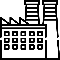 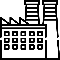 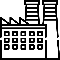 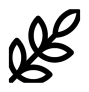 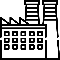 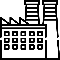 Площадки промышленного
 назначения
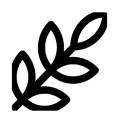 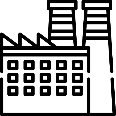 Площадки с/х
 назначения
9
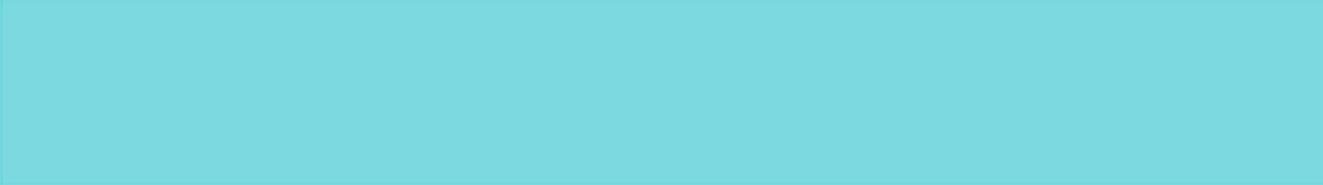 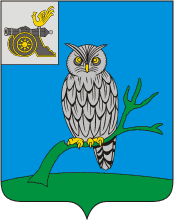 Сычевский  район  Смоленской  области
Инвестиционные площадки
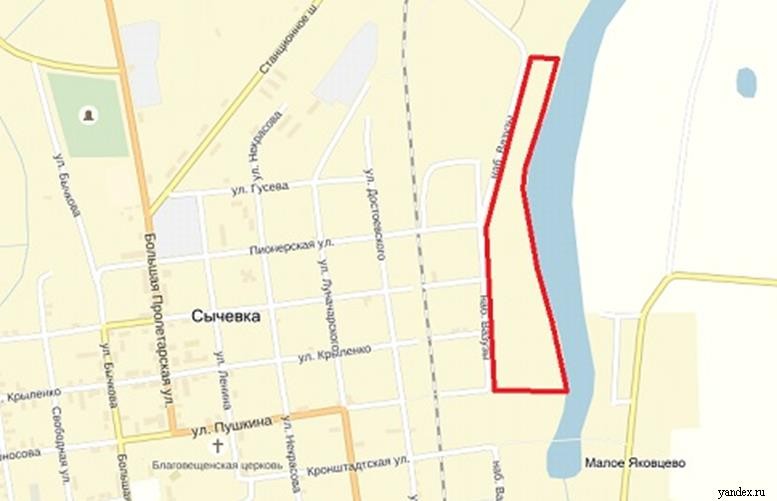 10
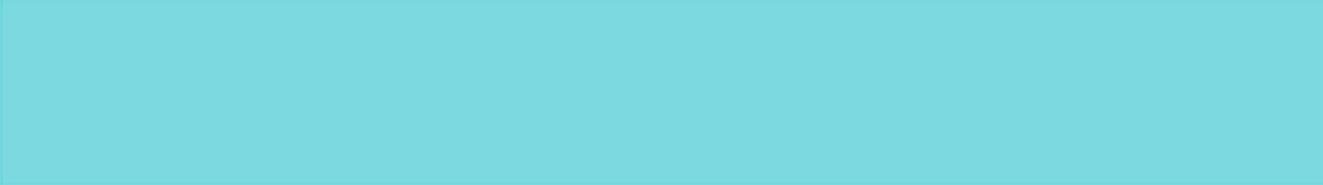 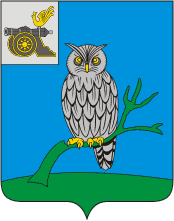 Сычевский  район  Смоленской  области
Инвестиционные площадки
Герб
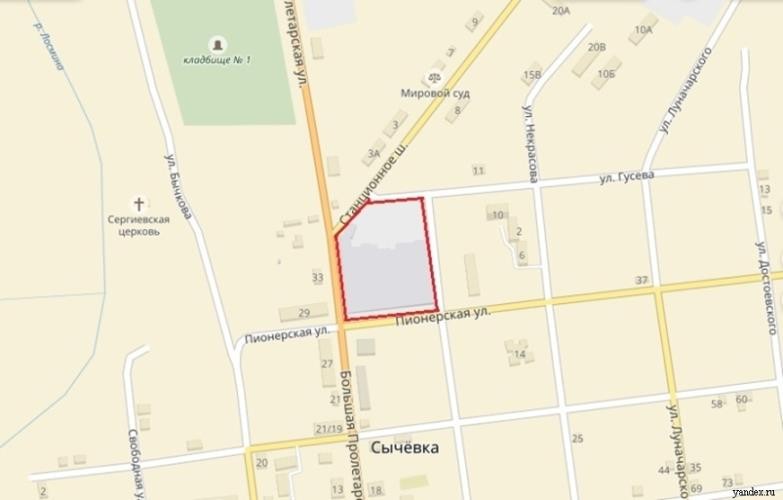 11
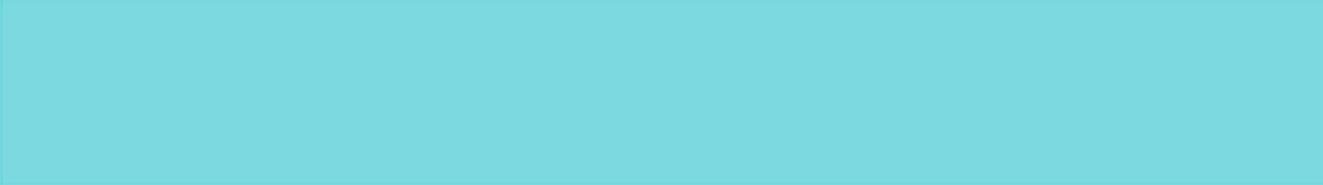 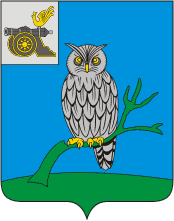 Сычевский  район  Смоленской  области
Инвестиционные площадки
Герб
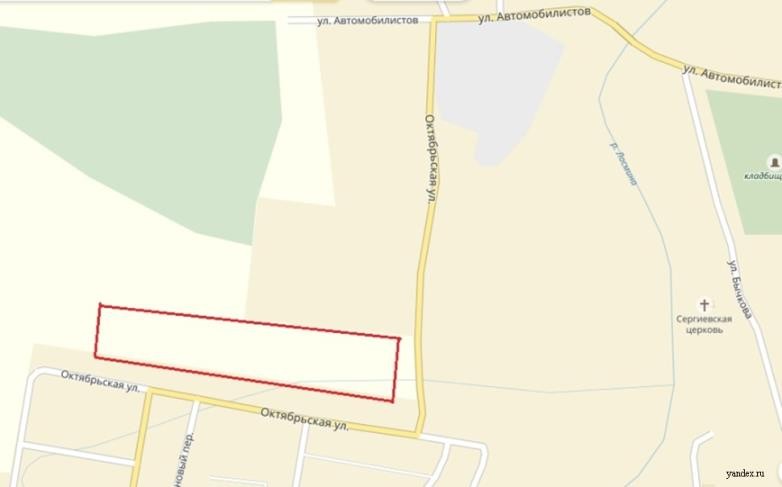 12
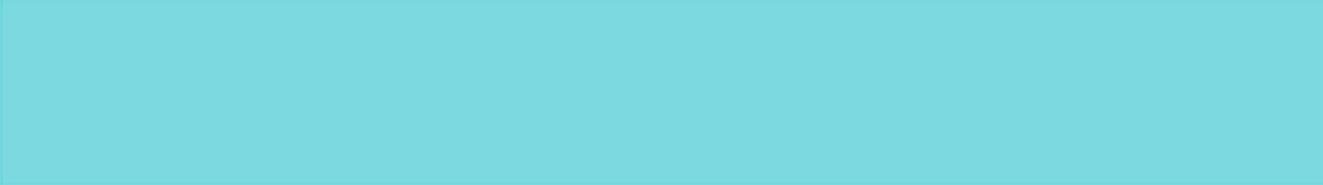 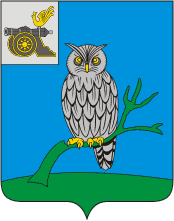 Сычевский  район  Смоленской  области
Инвестиционные площадки
Герб
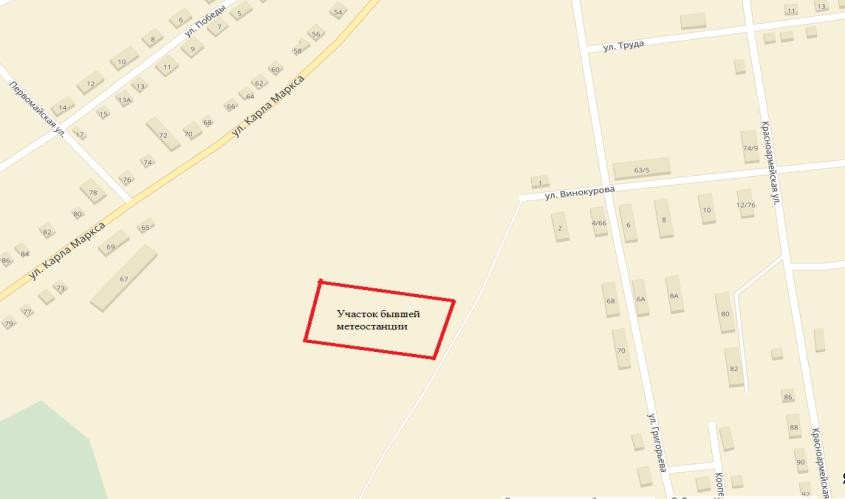 13
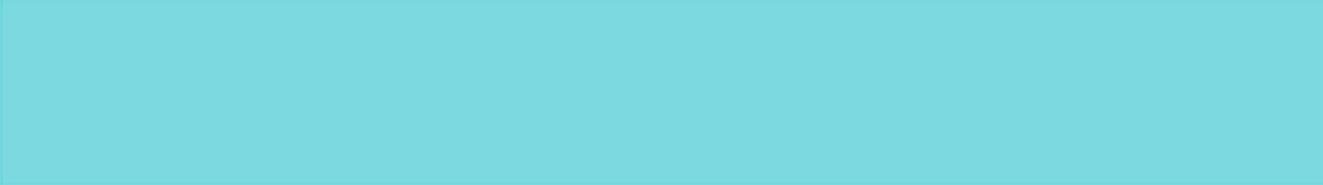 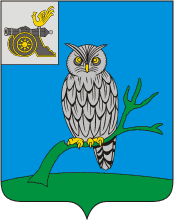 Сычевский  район  Смоленской  области
Малое предпринимательство
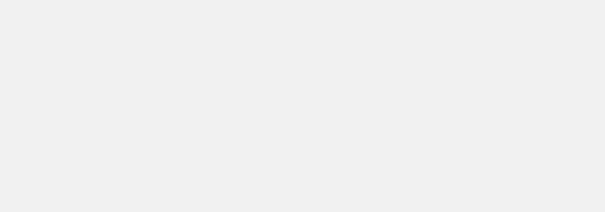 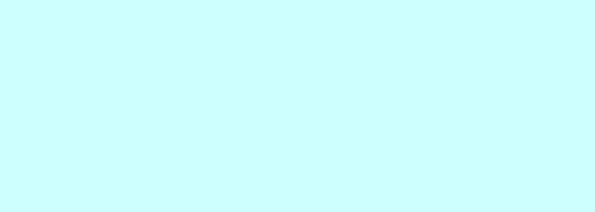 Число субъектов  малого и среднего  предпринимательства
Структура субъектов малого и среднего  предпринимательства по сферам  деятельности
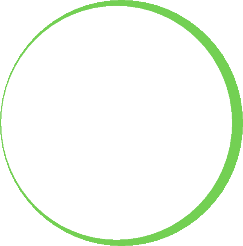 234
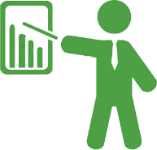 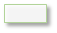 19,2%
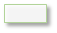 24,1%
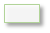 2,7%
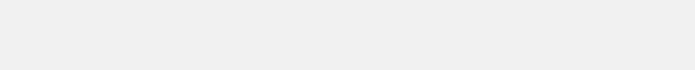 По видам деятельности:
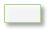 6,7%
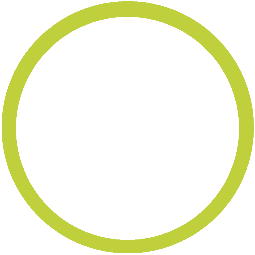 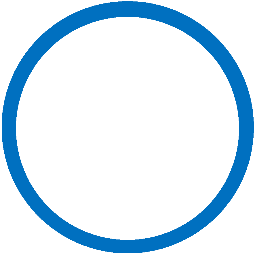 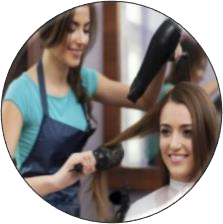 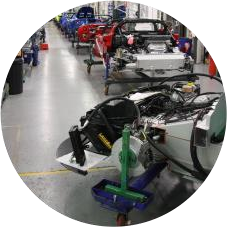 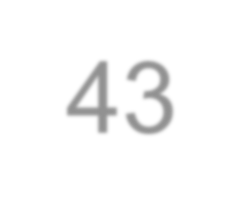 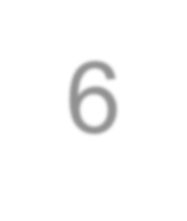 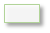 2,7%
47
Услуги и ремонт  автотранспорта
7
Бытовые и  коммунальные  услуги
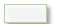 44,6%
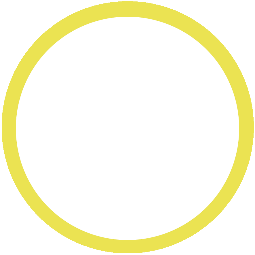 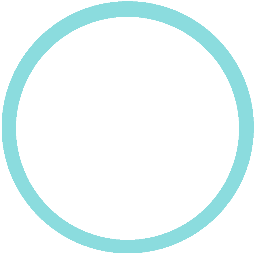 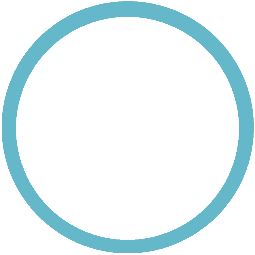 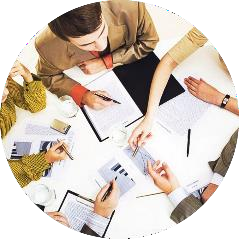 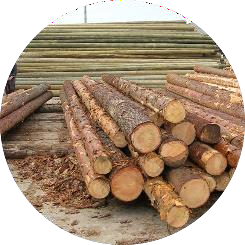 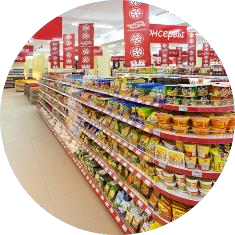 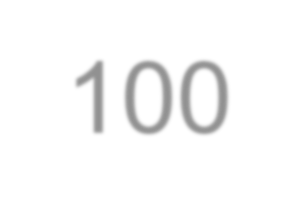 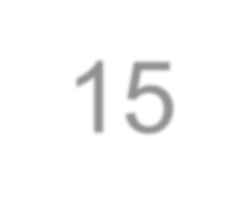 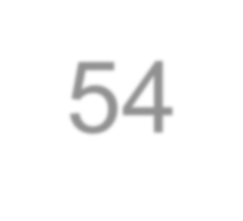 11
Заготовка и  переработка  древесины
66
Прочие
виды
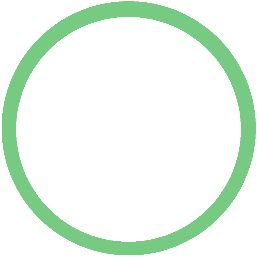 97
Оптовая и  розничная  торговля
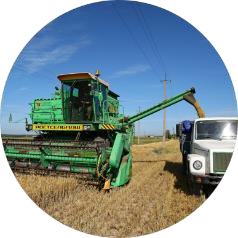 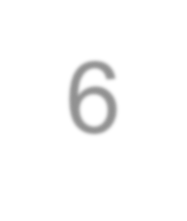 6
Сельское  хозяйство
14
Государственная поддержка субъектов малого и 
среднего предпринимательства
 Смоленской области
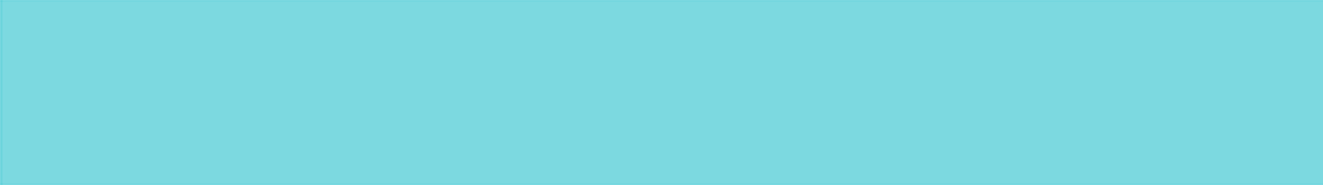 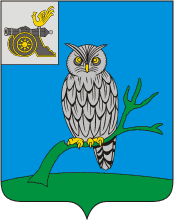 Сычевский
район
Смоленской
области
Государственная поддержка субъектов малого и 
среднего бизнеса Смоленской области
Реализация государственной политики в сфере развития малого и среднего предпринимательства осуществляется в рамках подпрограммы «Развитие малого и среднего предпринимательства в Смоленской области» областной государственной программы «Экономическое развитие Смоленской области», включая создание благоприятного предпринимательского и инвестиционного климата.
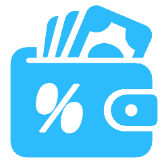 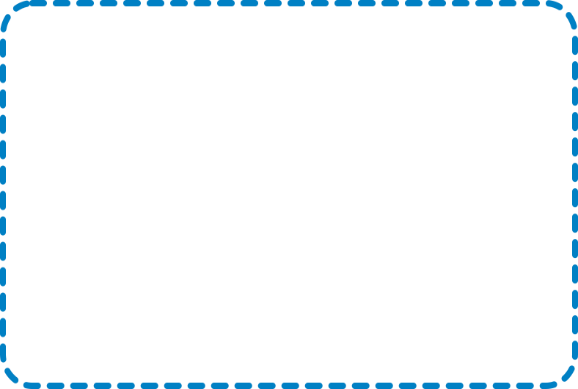 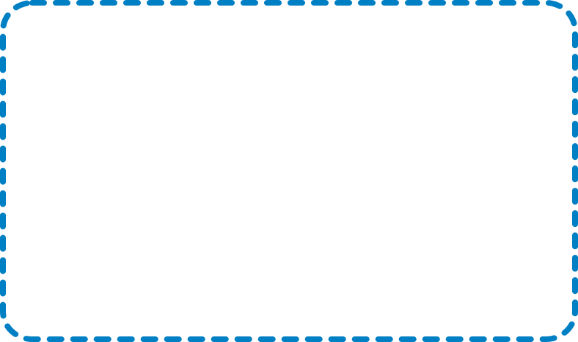 Возмещение субъектам МСП до 50% затрат на технологическое присоединение к объектам электросетевого хозяйства мощностью до 1,5 МВт, 
не более 2 млн. рублей
Возмещение субъектам МСП до 80% затрат на уплату первого взноса (аванса) по договорам лизинга оборудования с российскими лизинговыми организациями, 
не более 5 млн. рублей
Предоставления грантов субъектам МСП, являющимся социальными предприятиями, или субъектам МСП, созданным физическими лицами в возрасте до 25 лет включительно - до 0,5 млн.руб.
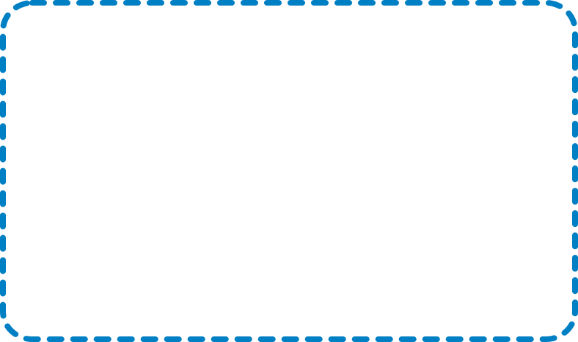 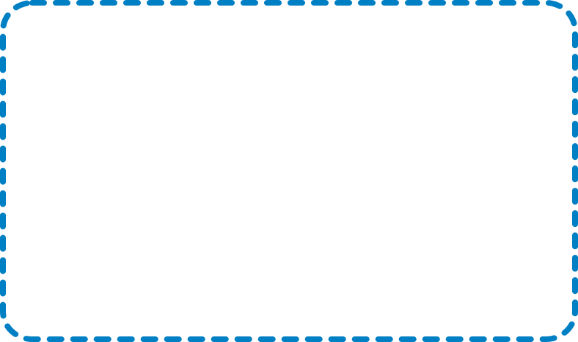 Предоставление субсидий в рамках реализации грантовой программы «Первый старт»
Министерство инвестиционного развития Смоленской области
214014, г. Смоленск, ул. Энгельса, д. 23
Сайт: dep-invest.admin-smolensk.ru
E-mail: dep@smolinvest.com
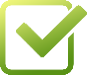 Министерство
15
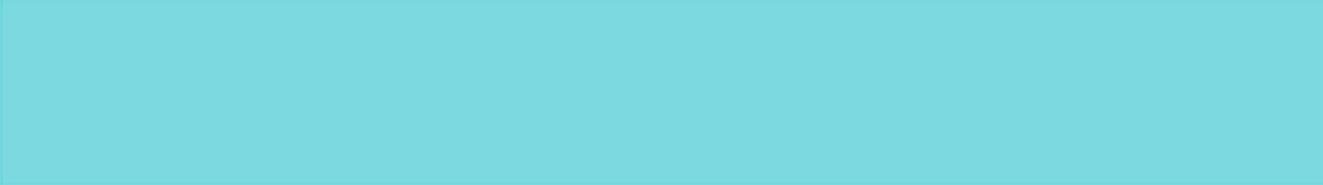 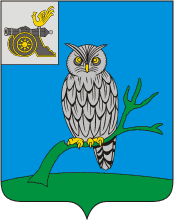 Сычевский  район  Смоленской  области
Сельское хозяйство
Производство основных видов продукции во всех
категориях хозяйств
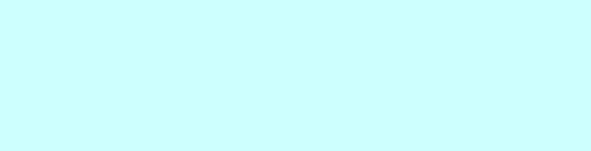 Число
предприятий
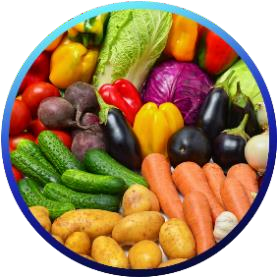 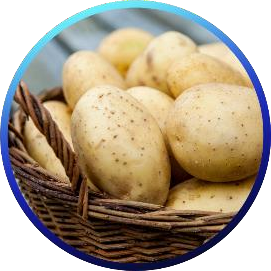 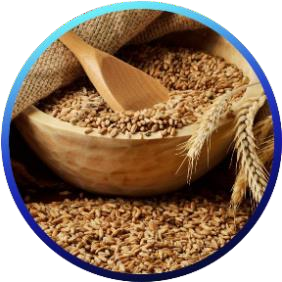 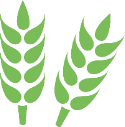 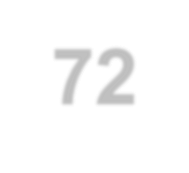 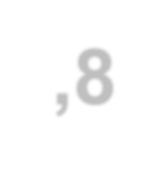 2488	326
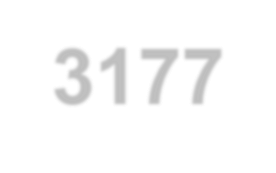 8
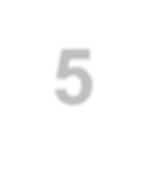 80
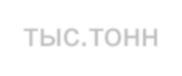 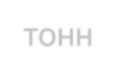 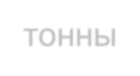 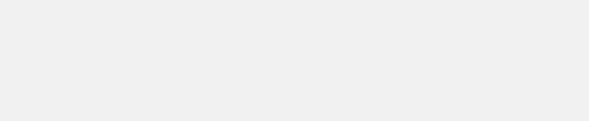 Структура сельского  хозяйства

13,3%
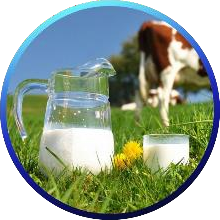 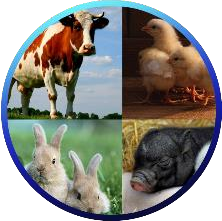 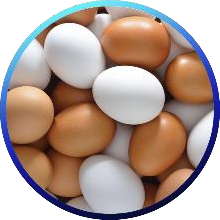 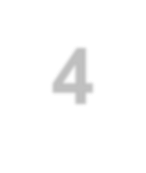 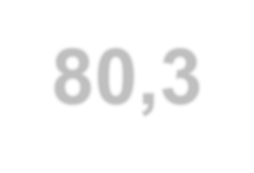 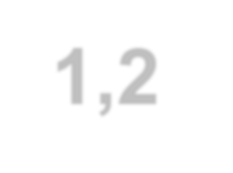 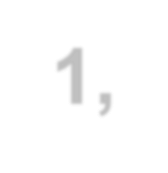 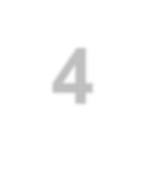 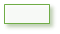 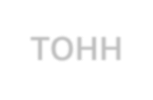 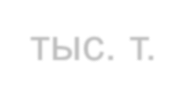 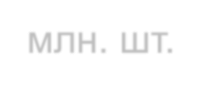 Основные задачи на период до 2025 года
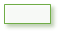 86,7%
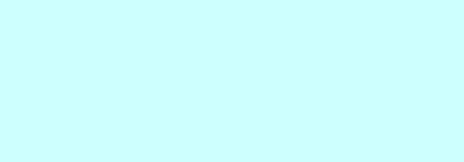 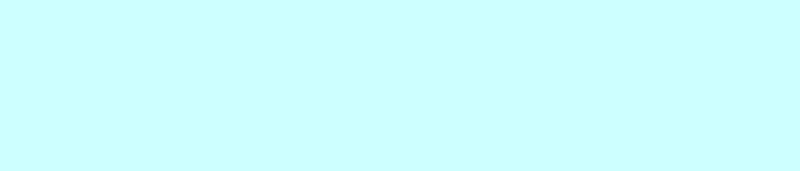 Стимулирование инновационной деятельности и  инновационного развития агропромышленного  комплекса
Вовлечение в оборот  неиспользуемых земель
сельскохозяйственного назначения
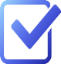 Растениеводство
Животноводство
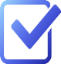 16
Сычевский
район  
Смоленской
области
Государственная поддержка сельхозтоваропроизводителей (субсидии)
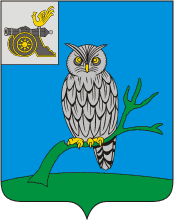 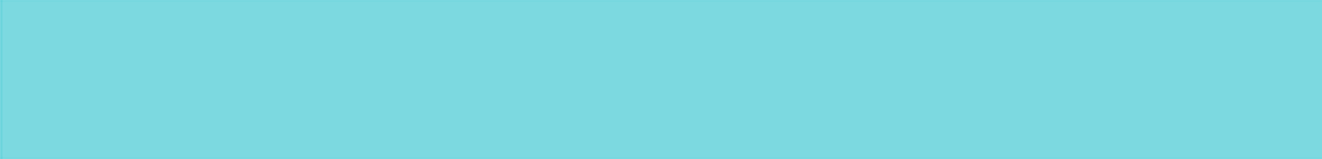 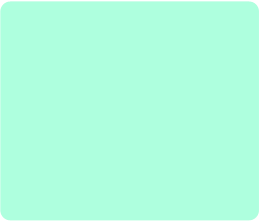 Техническая модернизация
Растениеводство
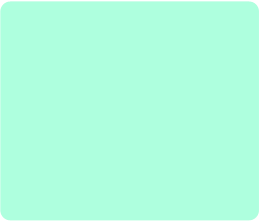 Страхование в АПК
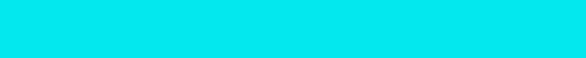 Субсидии на уплату страховой премии, начисленной по договору сельскохозяйственного страхования в области растениеводства, и (или) животноводства, и (или) товарной аквакультуры (товарного рыбоводства).
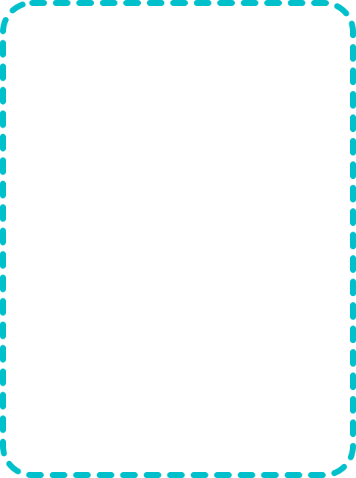 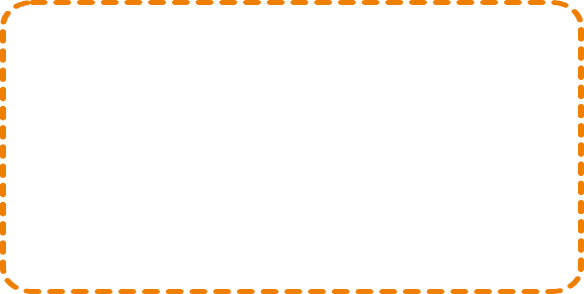 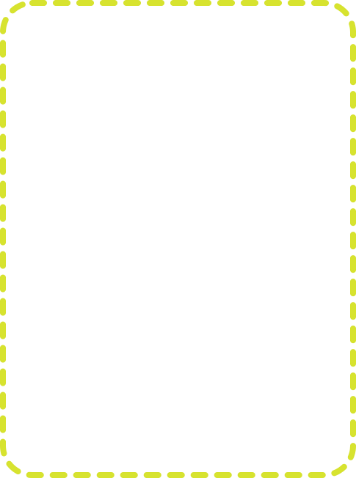 Субсидии на поддержку элитного семеноводства;
Субсидии на проведение комплекса агротехнологических работ на посевных площадях, занятых зерновыми, зернобобовыми и кормовыми культурами;
Субсидии на производство и реализацию зерновых культур;
Субсидии на приобретение горюче-смазочных материалов, используемых при производстве зерновых культур;
Субсидии на поддержку производства льна-долгунца и (или) технической конопли;
Субсидии на стимулирование увеличения производства картофеля и овощей.
Субсидии на приобретение сельскохозяйственной, промышленной техники для производства сельскохозяйственной продукции;
Субсидии на уплату лизинговых платежей при приобретении сельскохозяйственной техники и оборудования;
Субсидии на возмещение части затрат, связанных с разработкой проектно-сметной документации на создание и (или) модернизацию молочно-товарных ферм и проведение инженерных изысканий, выполняемых в целях подготовки данной проектной документации;
Субсидии на создание и (или) модернизацию объектов агропромышленного комплекса, а также на приобретение и ввод в промышленную эксплуатацию маркировочного оборудования для внедрения обязательной маркировки отдельных видов молочной продукции;
Субсидии на приобретение оборудования в целях создания и (или) модернизации производства молочной продукции.
Развитие малых форм хозяйствования
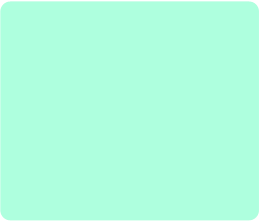 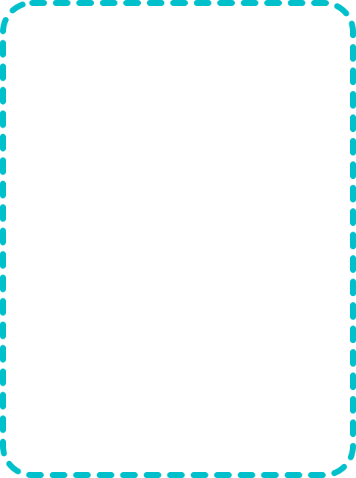 Предоставление грантов «Агростартап» крестьянским (фермерским) хозяйствам или индивидуальным предпринимателям на их создание и (или) развитие;
Предоставление грантов на развитие семейных ферм на базе крестьянских (фермерских) хозяйств, включая индивидуальных предпринимателей;
Предоставление субсидий сельскохозяйственным потребительским кооперативам (за исключением сельскохозяйственных потребительских кредитных кооперативов) на возмещение части затрат, связанных с их развитием.
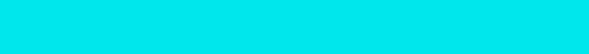 Животноводство
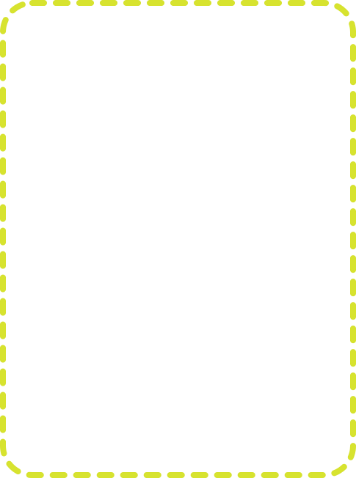 Субсидии на поддержку племенного животноводства;
Субсидии на приобретение племенного молодняка;
Субсидии на повышение продуктивности в молочном скотоводстве;  
Субсидии на прирост поголовья молочных коров;
Субсидии на содержание высокопродуктивного поголовья молочных коров;
Субсидии на развитие мясного животноводства;
Субсидии на реализованную товарную рыбу, произведенную в Смоленской области;
Субсидии на приобретение рыбопосадочного материала.
Возмещение процентных
ставок по кредитам
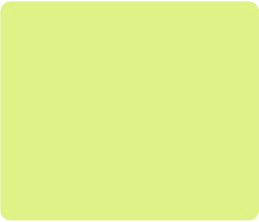 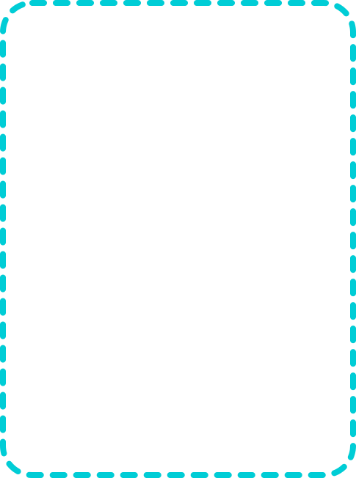 Субсидии на возмещение части затрат на уплату процентов по инвестиционным кредитам (займам) в агропромышленном комплексе.
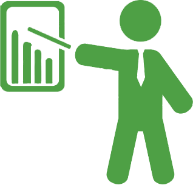 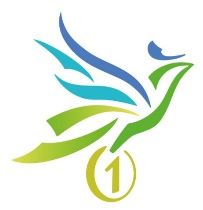 Министерство
17
Сычевский 
район  
Смоленской
области
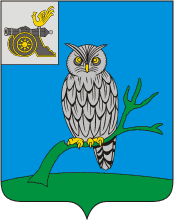 Государственная поддержка сельхозтоваропроизводителей (субсидии)
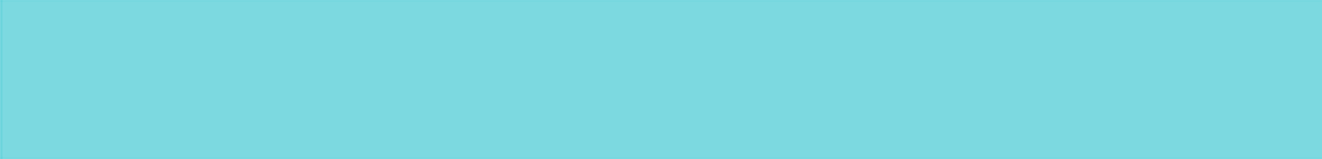 Развитие сельских территорий
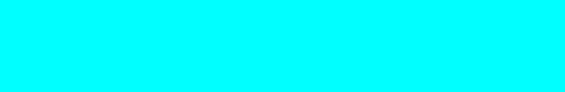 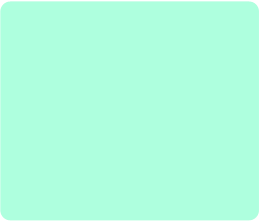 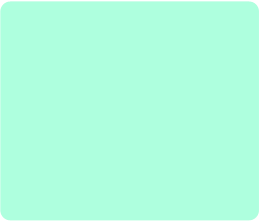 Вовлечение в оборот и комплексная мелиорация земель сельскохозяйственного назначения
Социальные выплаты
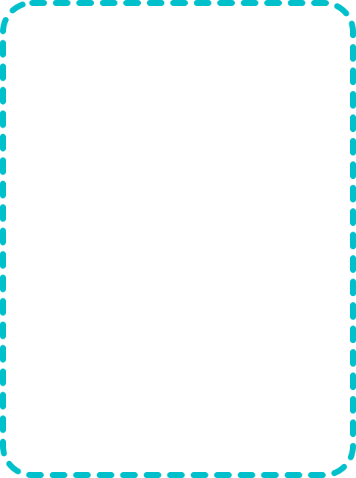 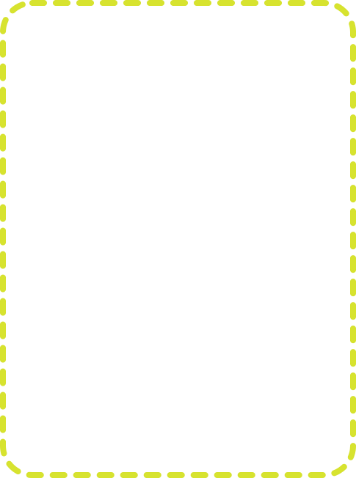 Выплата единовременного областного государственного пособия молодым специалистам, являющимся гражданами Российской Федерации, работающим в сельскохозяйственных организациях, крестьянских (фермерских) хозяйствах, областных государственных организациях ветеринарии, у индивидуальных предпринимателей, в соответствии с областным нормативным правовым актом;
 Предоставление ежемесячных выплат молодым специалистам, работающим в сельскохозяйственных организациях, крестьянских (фермерских) хозяйствах и у индивидуальных предпринимателей, в соответствии с областным нормативным правовым актом.
Социальные выплаты на строительство (приобретение) жилья гражданам, проживающим на сельских территориях;
Субсидии для софинансирования расходов бюджетов муниципальных образований Смоленской области на строительство (приобретение) жилого помещения (жилого дома) на сельских территориях, территориях опорных населенных пунктов, предоставляемого гражданам Российской Федерации, проживающим на сельских территориях, территориях опорных населенных пунктов, по договору найма жилого помещения;
Субсидии для софинансирования расходов бюджетов муниципальных образований Смоленской на реализацию мероприятий по благоустройству сельских территорий;
Субсидии для софинансирования расходов бюджетов муниципальных образований Смоленской области на реализацию мероприятий по благоустройству общественных пространств в опорных населенных пунктах;
Субсидии сельскохозяйственным товаропроизводителям (кроме граждан, ведущих личное подсобное хозяйство) на возмещение части затрат, связанных с обеспечением квалифицированными специалистами.
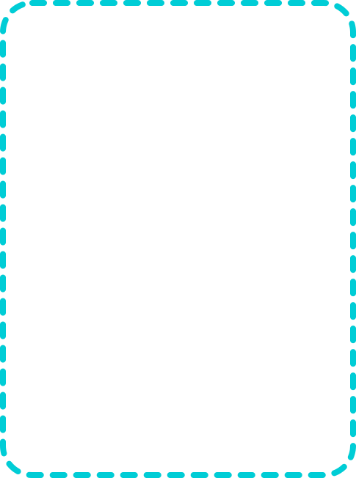 Субсидия на проведение культуртехнических мероприятий на выбывших сельскохозяйственных угодьях, вовлекаемых в сельскохозяйственный оборот, в том числе в рамках федерального проекта «Экспорт продукции АПК»;
Субсидия на проведение мероприятий в области известкования кислых почв на пашне
- на проведение гидромелиоративных мероприятий;
Субсидия сельскохозяйственным товаропроизводителям, относящимся к категории микропредприятий, на возмещение части затрат на проведение культуртехнических мероприятий на выбывших сельскохозяйственных угодьях, вовлекаемых в сельскохозяйственный оборот;
Субсидия бюджетам муниципальных образований на подготовку проектов межевания земельных участков и на проведение кадастровых работ.
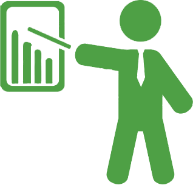 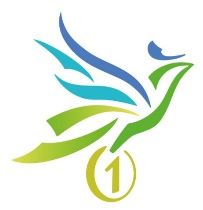 Министерство
18
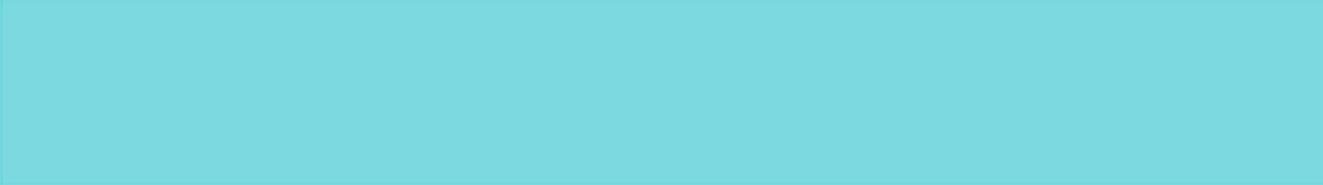 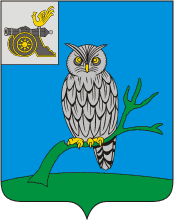 Сычевский  район  Смоленской  области
Транспорт
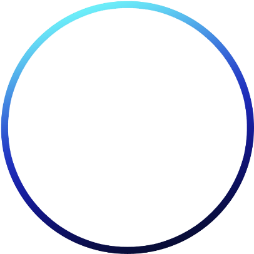 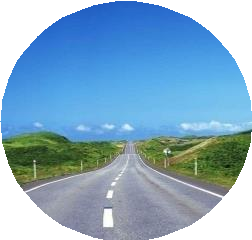 177
км
Общая  протяженность  дорог
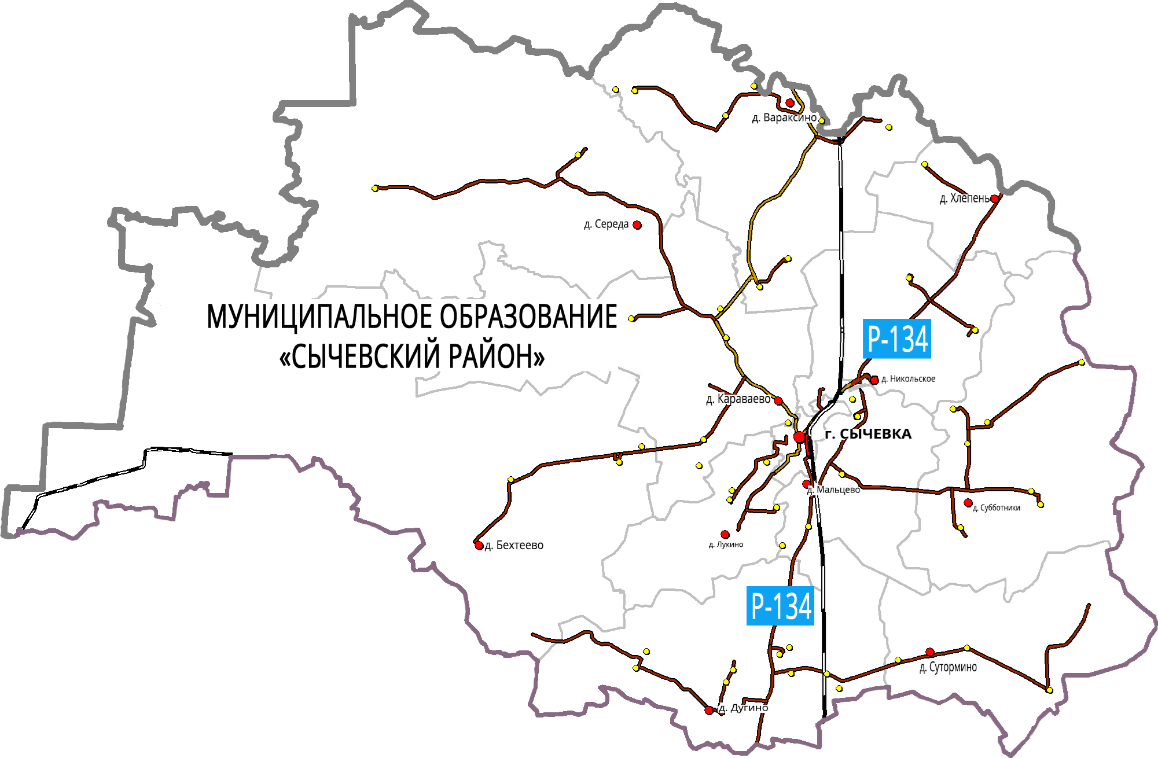 Автодороги в муниципальной  собственности:

48,5 км грунтовые

128,7 км асфальтобетонные
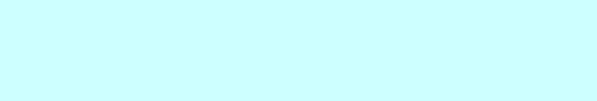 1 автодорога федерального  значения
1 железнодорожная магистраль:
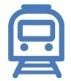 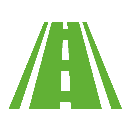 Вязьма-Ржев
Р-132 «Золотое кольцо»
19
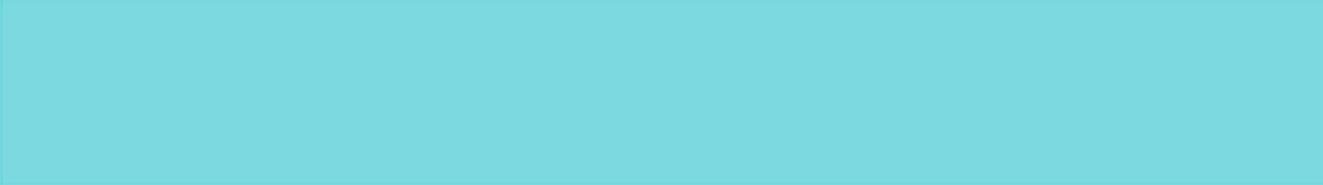 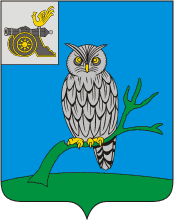 Сычевский  район  Смоленской  области
Связь
2
организации,
оказывающие
услуги связи
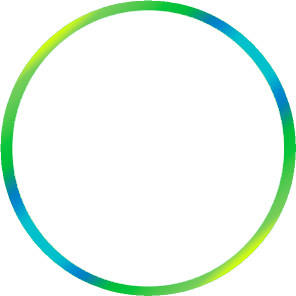 Сычевский ЛТЦ Вяземсмкого  МЦТэТ Смоленского филиала  ОАО «Ростелеком»
ОСП «Сычевский почтамт»  УФПС Смоленской области
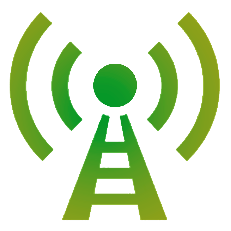 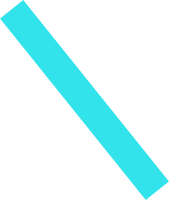 19
почтовых  отделений  связи
5
операторов  сотовой связи
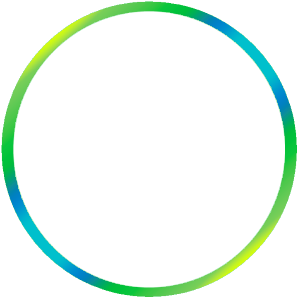 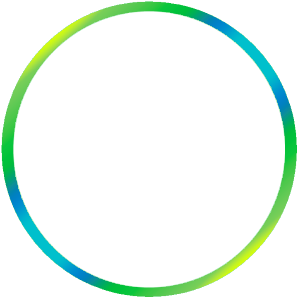 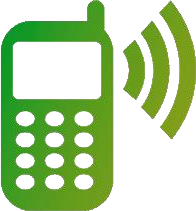 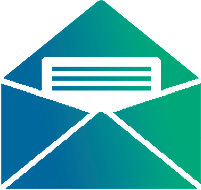 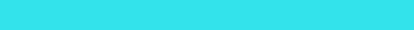 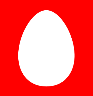 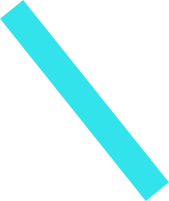 «МТС»

«Билайн»

«Теле-2»
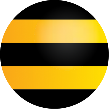 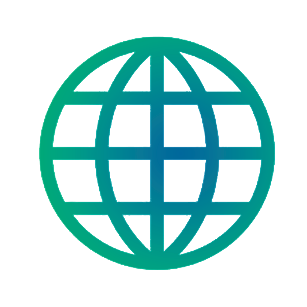 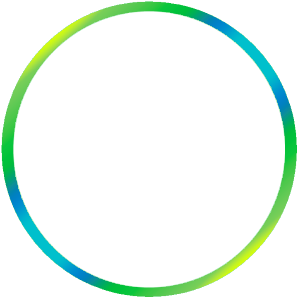 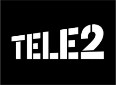 Активно работает сеть  Интернет, спутниковое  телерадиовещание
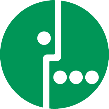 «Мегафон»
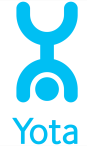 «Йота»
20
Сычевский  район  Смоленской  области
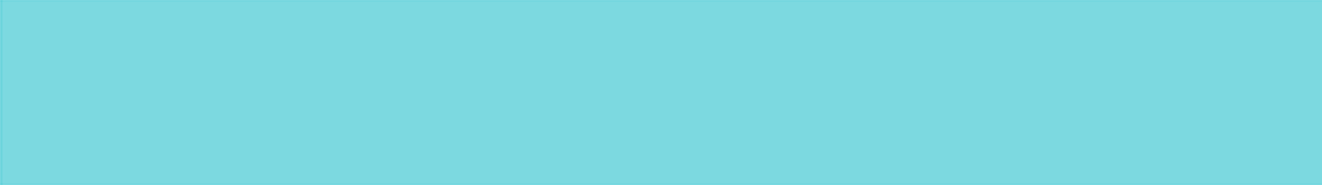 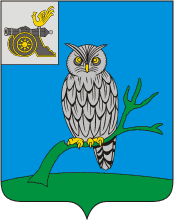 Строительство
Сфера ЖКХ
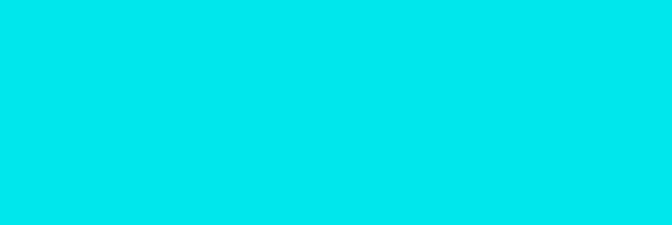 Общая площадь 
жилищного фонда
В 2021-2022 годах в г. Сычевка построены очистные сооружения и станция обезжелезивания воды
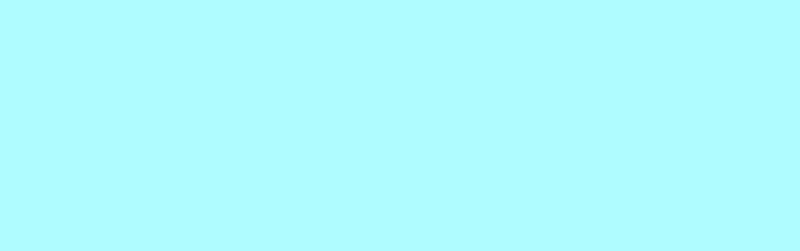 Сфера образования
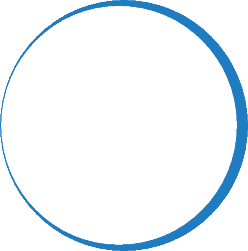 343,4тыс. кв. м
100,9%
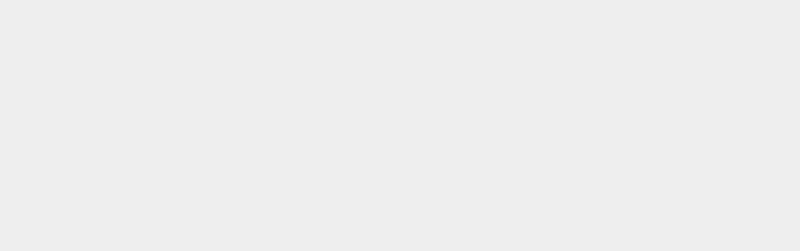 В д. Дугино построен филиал лицея-интерната «Феникс»
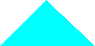 к уровню 
2022 года
Сфера спорта
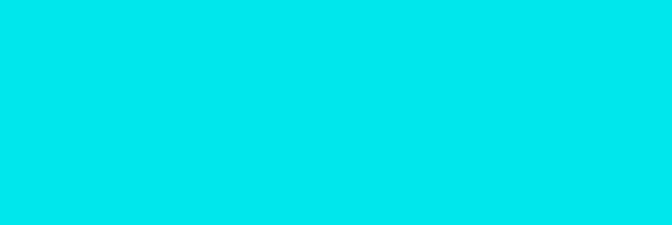 Количество введенного
в эксплуатацию жилья
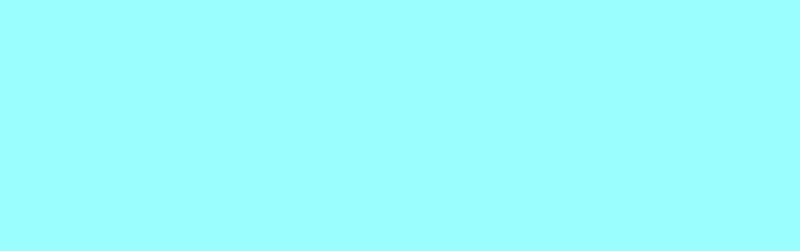 Построен физкультурно-оздоровительный комплекс в г. Сычевка
4,8 тыс. кв. м
Здравоохранение
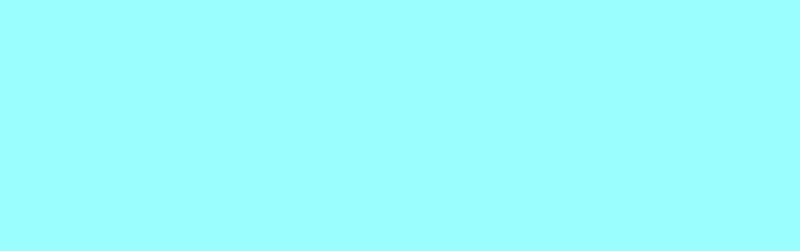 В 2021 году в д. Дугино построен реабилитационный центр-санаторий «Дугино»
В 2022 году в г. Сычевка построен восьмиквартирный  дом для врачей.
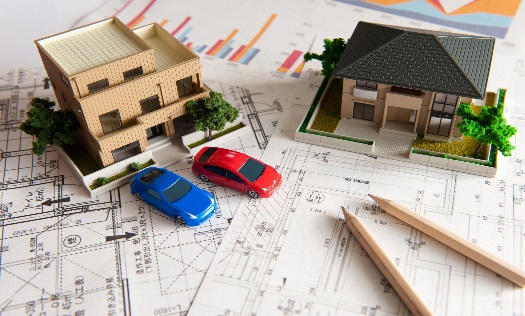 21
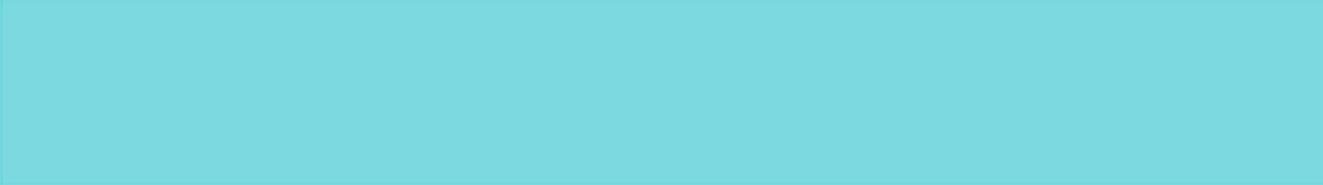 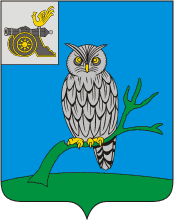 Сычевский  район  Смоленской  области
Потребительский рынок товаров и услуг
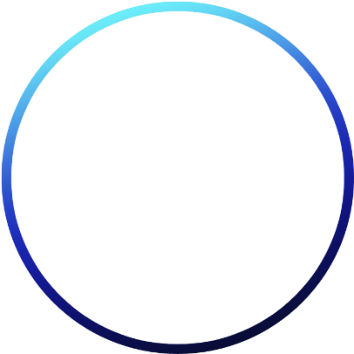 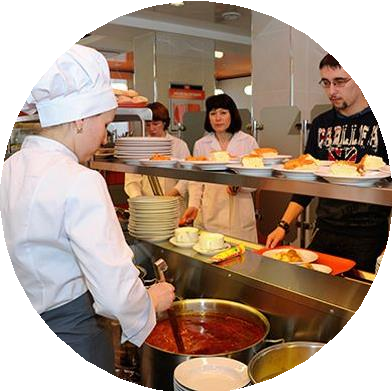 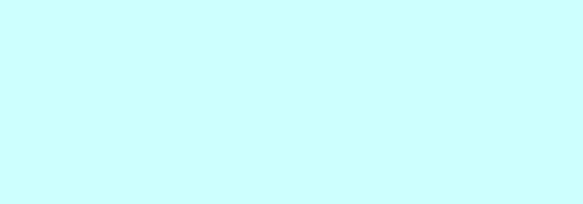 Количество  предприятий
розничной торговли
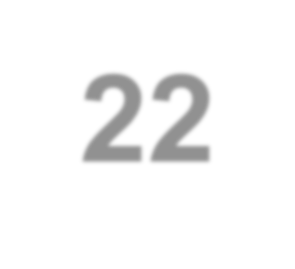 24
Общественное  питание
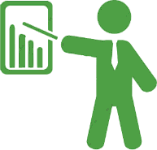 130
Оборот розничной  торговли
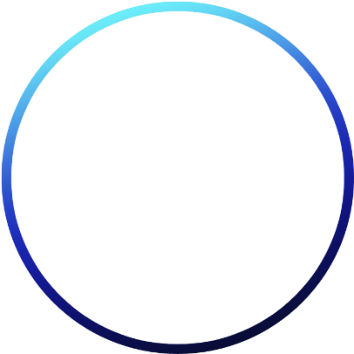 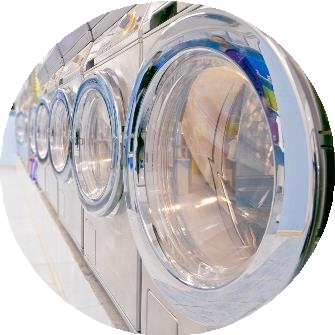 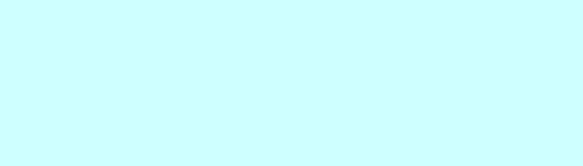 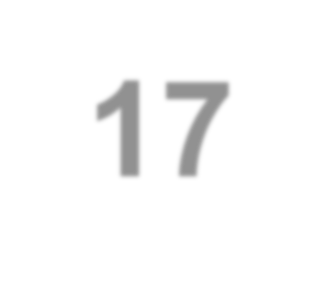 18
Бытовое
обслуживание
627
млн. руб.
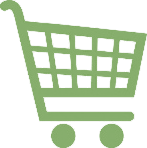 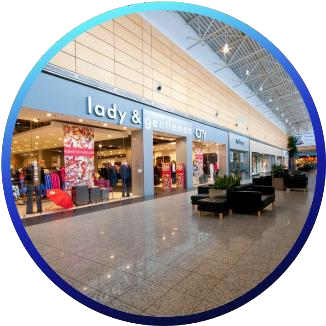 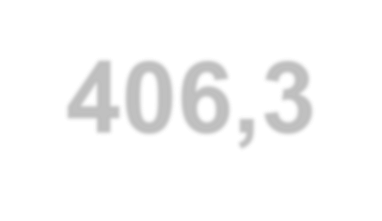 437,6
кв.м
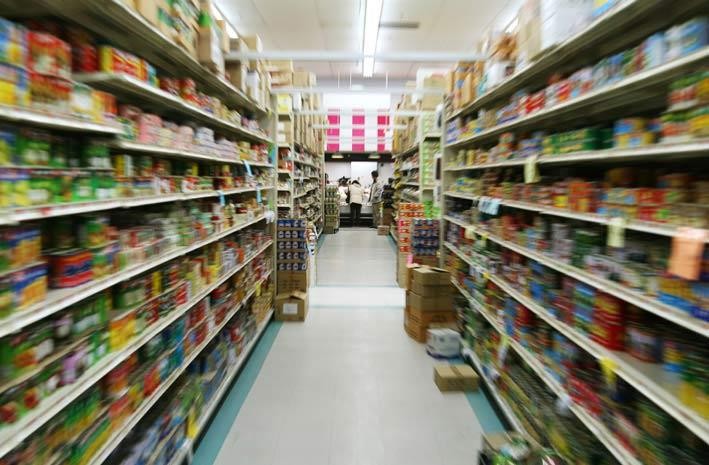 Обеспеченность  населения
торговыми  площадями  на 1 тыс. чел.
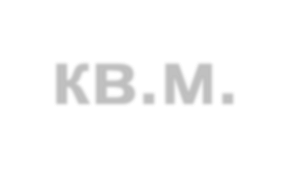 22
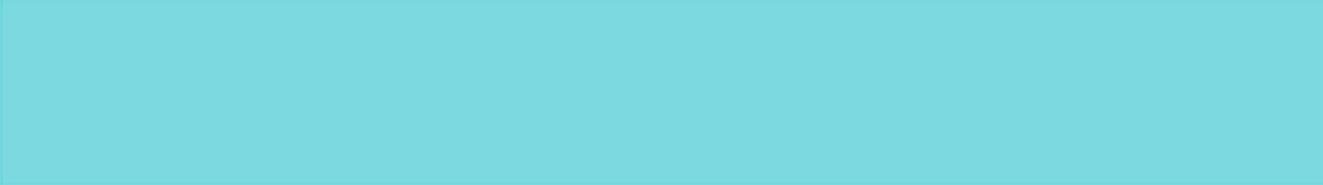 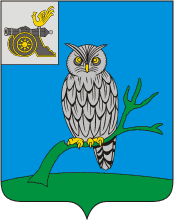 Сычевский  район  Смоленской  области
Финансовая деятельность
Структура доходов, млн. руб.
Финансовые организации,
осуществляющие деятельность
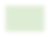 56.7
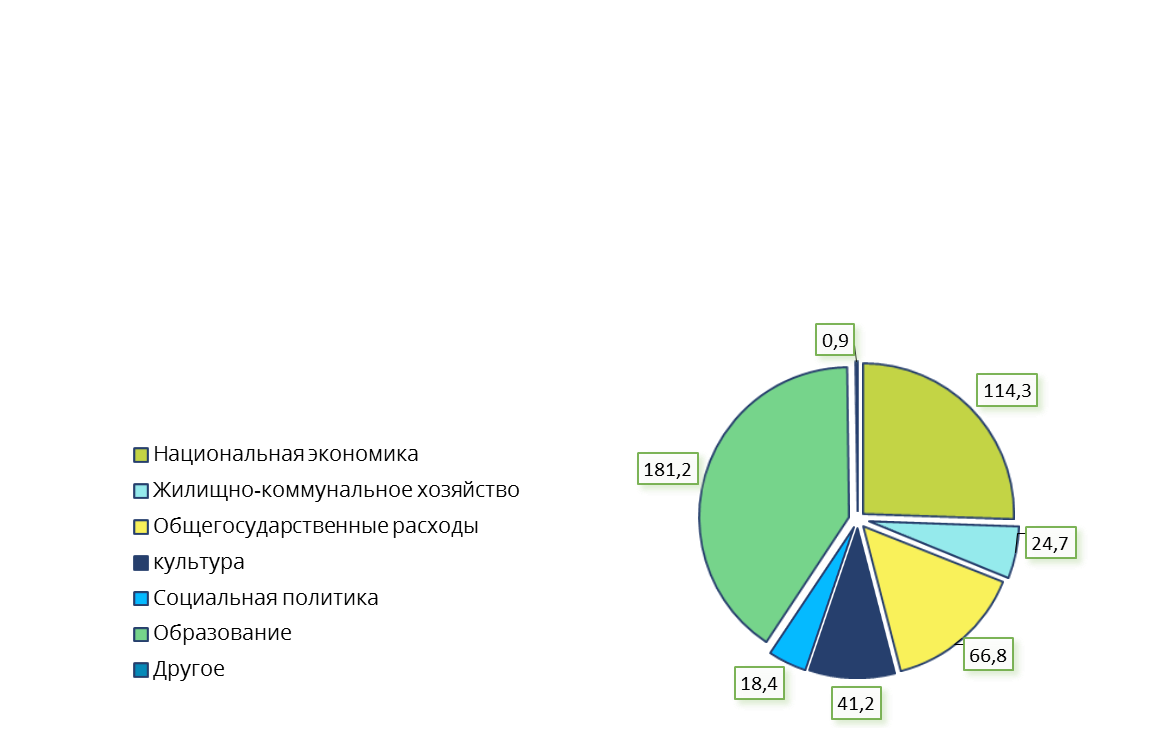 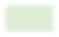 290.1
Налоговые и неналоговые поступления

Безвозмездные поступления
Структура расходов, млн. руб.
23
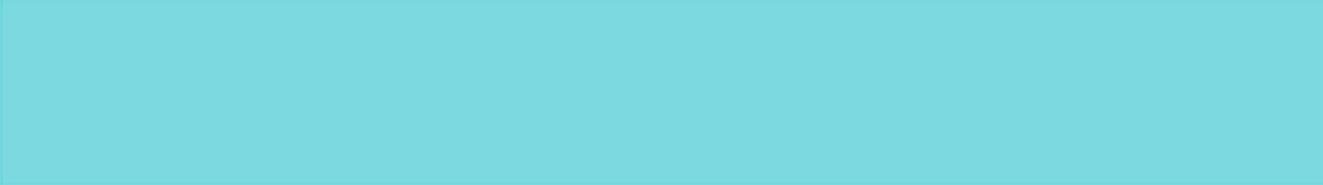 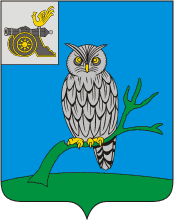 Сычевский  район  Смоленской  области
Образование
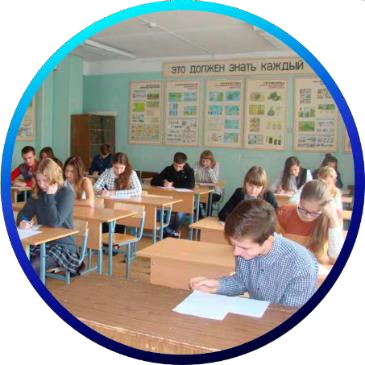 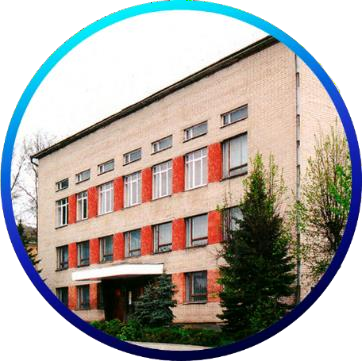 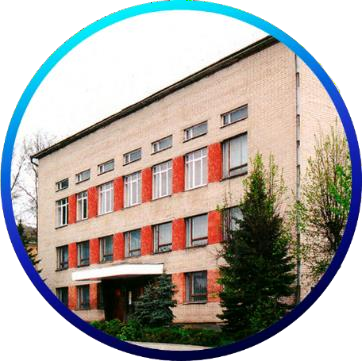 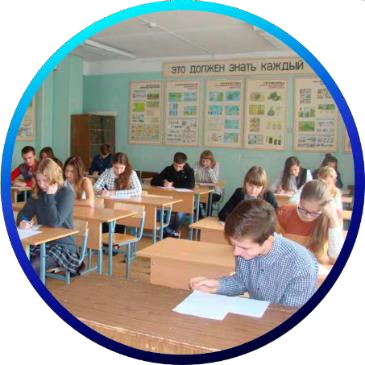 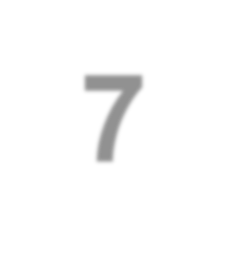 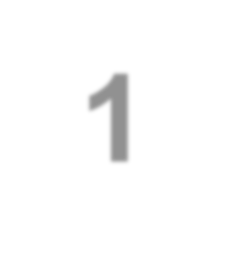 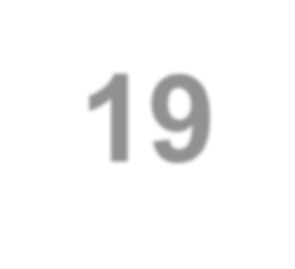 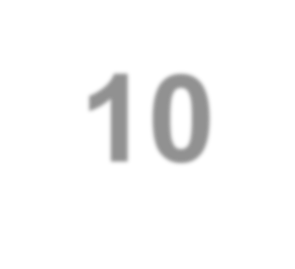 5
1
15
Муниципальные  образовательные  учреждения
9
Учреждения  общего  образования
Учреждения  дополнительного  образования
Учреждения  дошкольного  образования
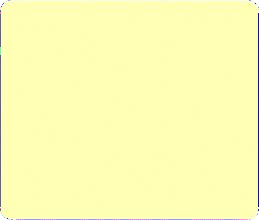 Общее  образование
Численность школьников
1061 чел.
9 средних общеобразовательных школ: 7 сельских  малокомплектных школ и 2 городские школы.
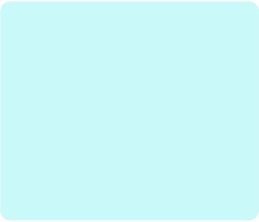 Дополнительное  образование
Численность учащихся
635 чел.
Дошкольное  образование
Численность детей
260 чел.
Дом детского творчества
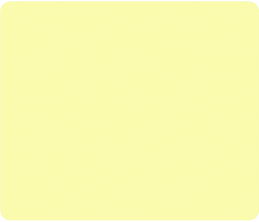 5 детских садов: 3 городских и 2 сельских
24
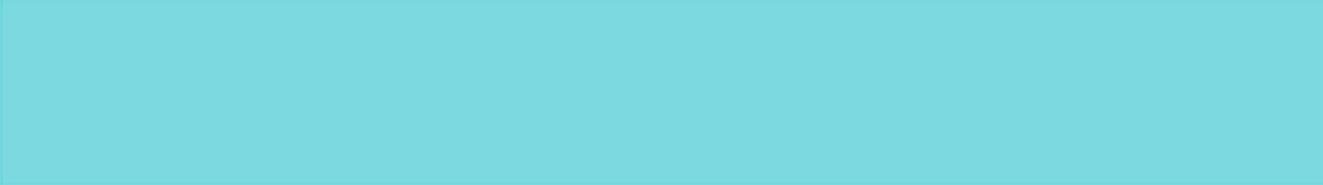 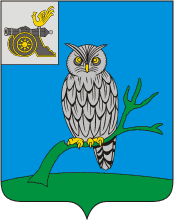 Сычевский  район  Смоленской  области
Здравоохранение
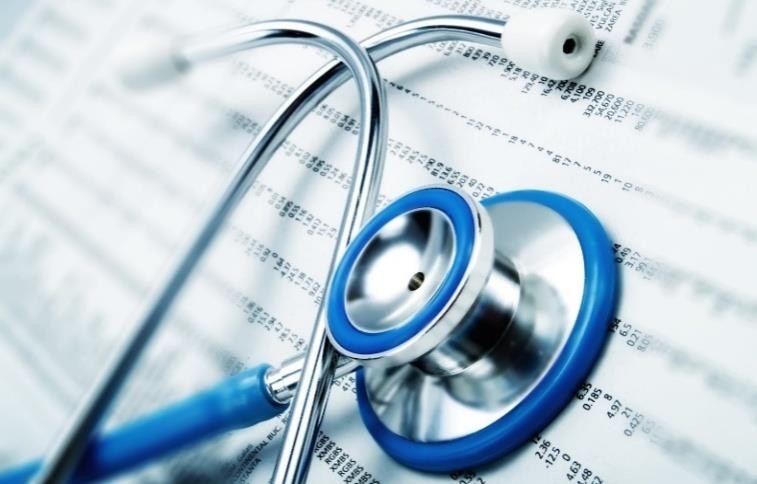 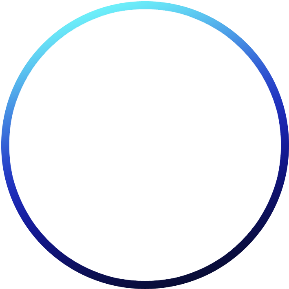 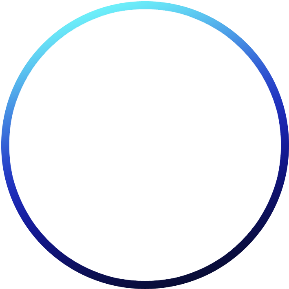 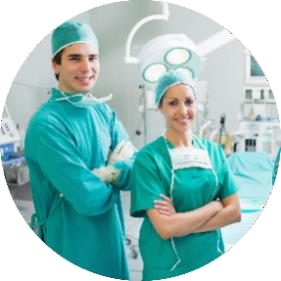 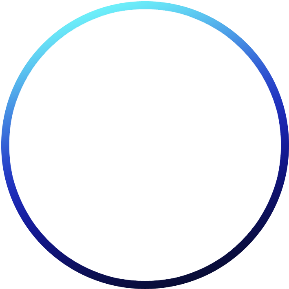 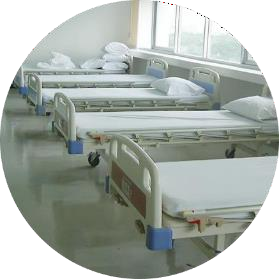 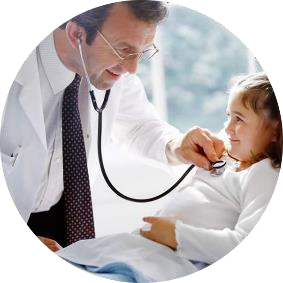 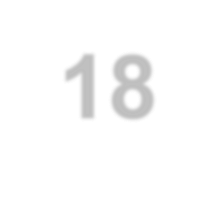 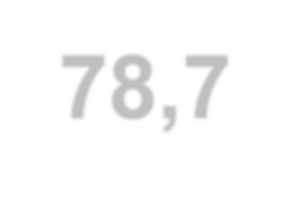 18
чел.
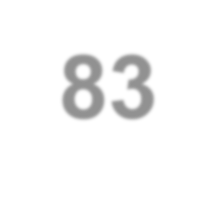 78,7
чел.
Обеспеченность  медицинскими  работниками  (на 10 тыс. чел.)
83
Численность  врачей в  районе
Количество  коек
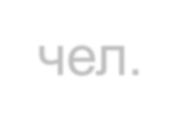 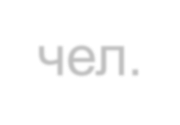 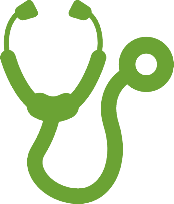 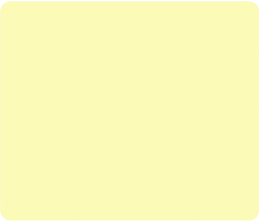 На территории района находится Смоленская  психиатрическая больница строгого типа с интенсивным  наблюдением, в которой наблюдается более 500  пациентов.
25
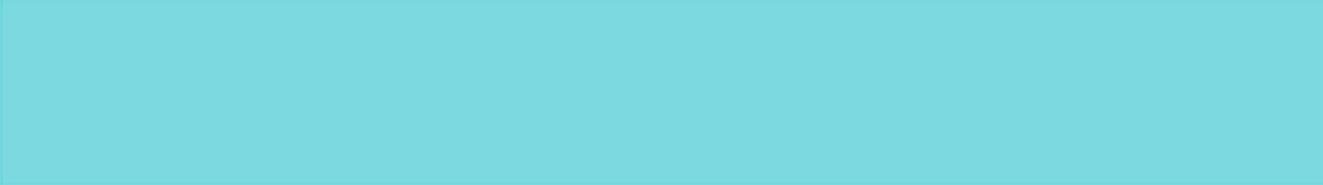 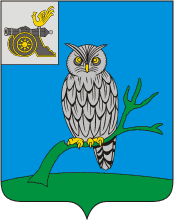 Сычевский  район  Смоленской  области
Спорт
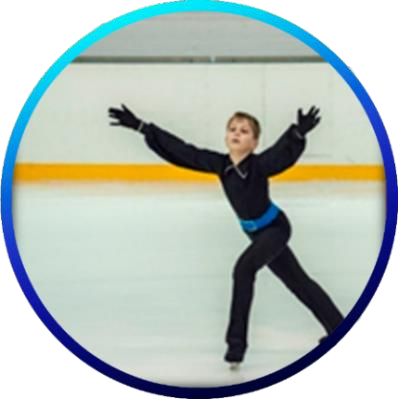 Численность населения,  занимающаяся физкультурой и  спортом
2 350 чел.
   30 спортивных объектов
       1 ФОК
       1 спортивная школа
МКУ Сычевская спортивная школа

В 2023 г. проведено
70 спортивно-массовых
мероприятий
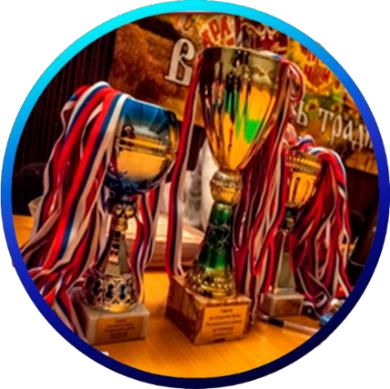 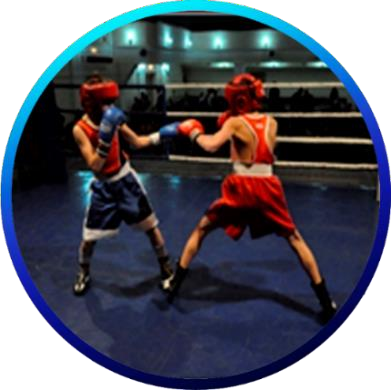 26
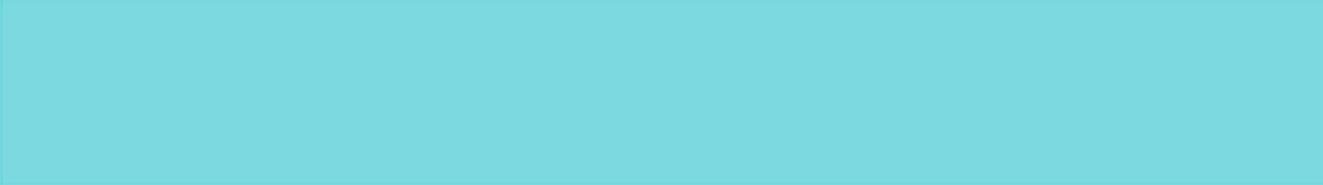 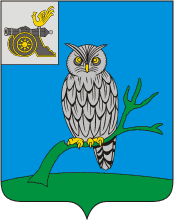 Сычевский  район  Смоленской  области
Культура
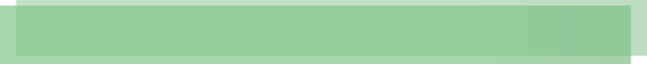 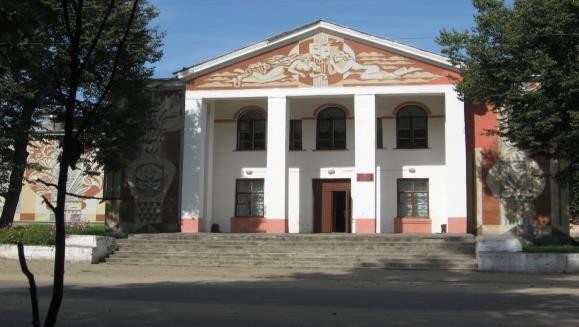 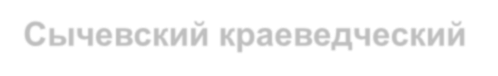 Сычевский краеведческий  музей
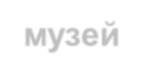 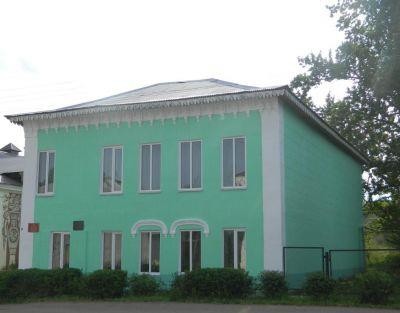 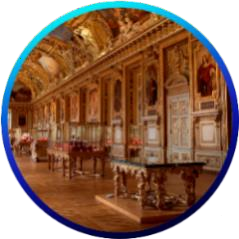 1
Музеи
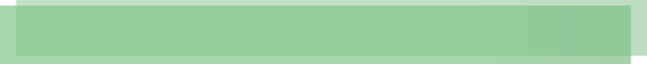 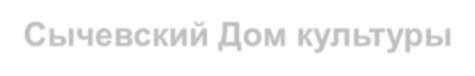 Сычевский Дом культуры
В 2023 г. проведено
5 762 мероприятий в сфере культуры
В 74 клубных формированиях  занимаются 672 человек
В библиотеках зарегистрировано
10 399 читателей,
книговыдача 239 124 экземпляров
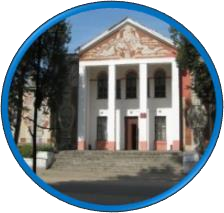 14
Клубы и Дома  культуры
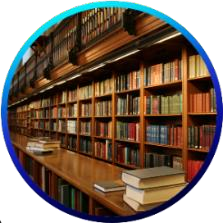 17
Библиотеки
27
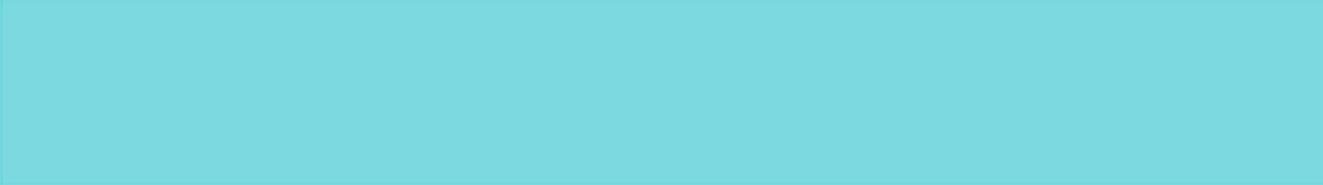 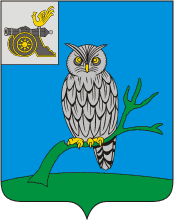 Сычевский  район  Смоленской  области
Туризм
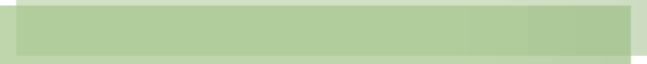 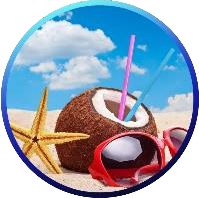 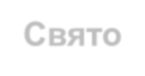 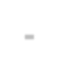 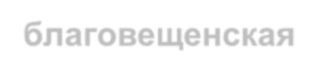 Свято-благовещенская
1
Туристические  фирмы
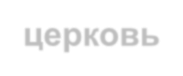 церковь
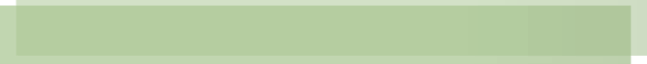 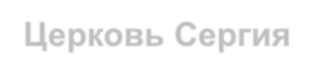 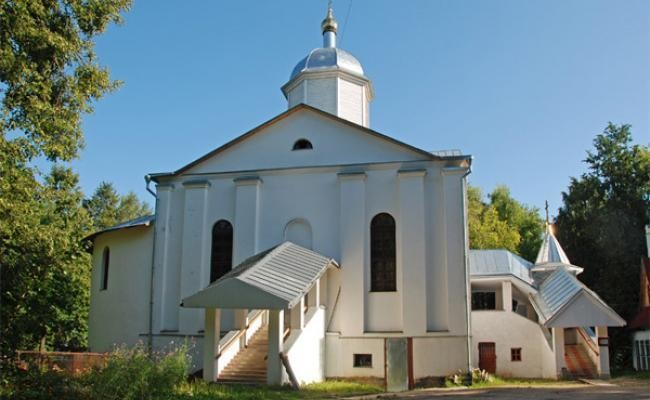 Церковь Сергия  Радонежского
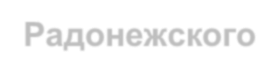 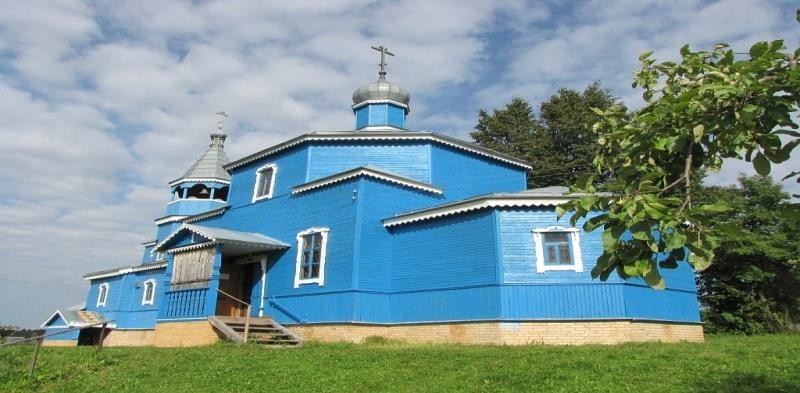 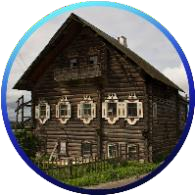 1
Объекты  культурного  наследия
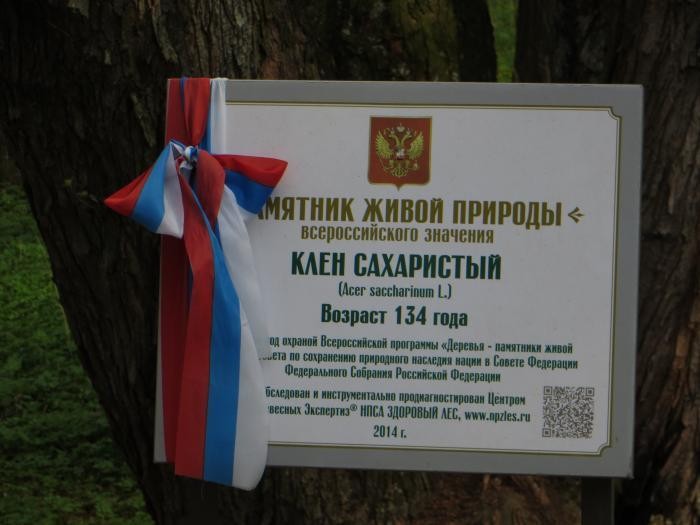 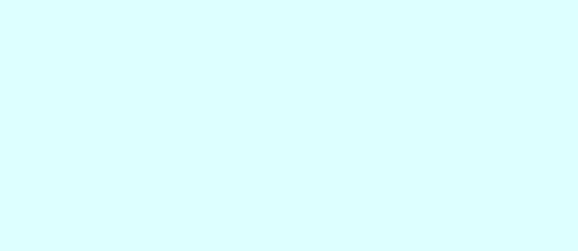 Событийный туризм
28 июля – Празднование Дня  Крещения Руси на истоке
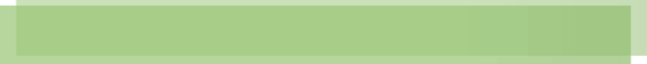 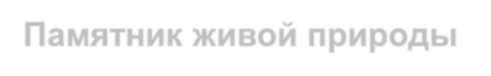 Памятник живой природы
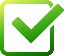 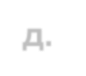 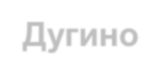 д. Дугино
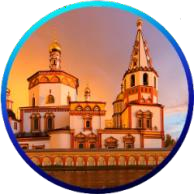 7
Церкви  и храмы
Днепра
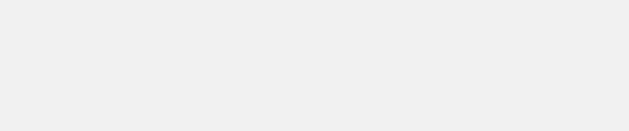 Приоритетные
направления:
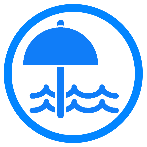 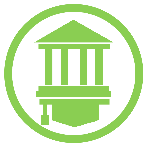 Культурно-
познавательный
Рекреационный
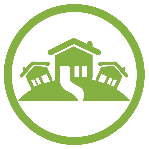 Сельский и  экологический
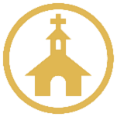 Религиозный
28
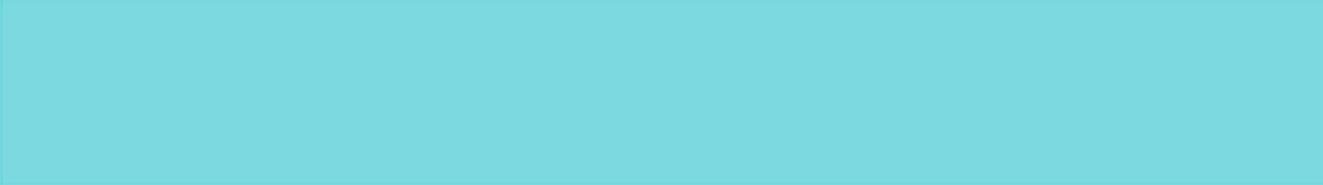 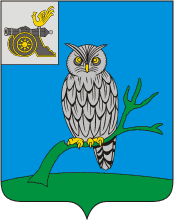 Сычевский  район  Смоленской  области
SWOT - анализ
29
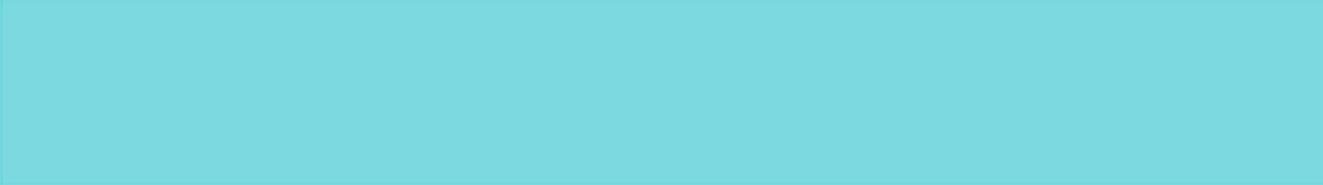 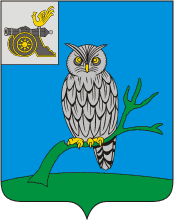 Сычевский  район  Смоленской  области
Контакты
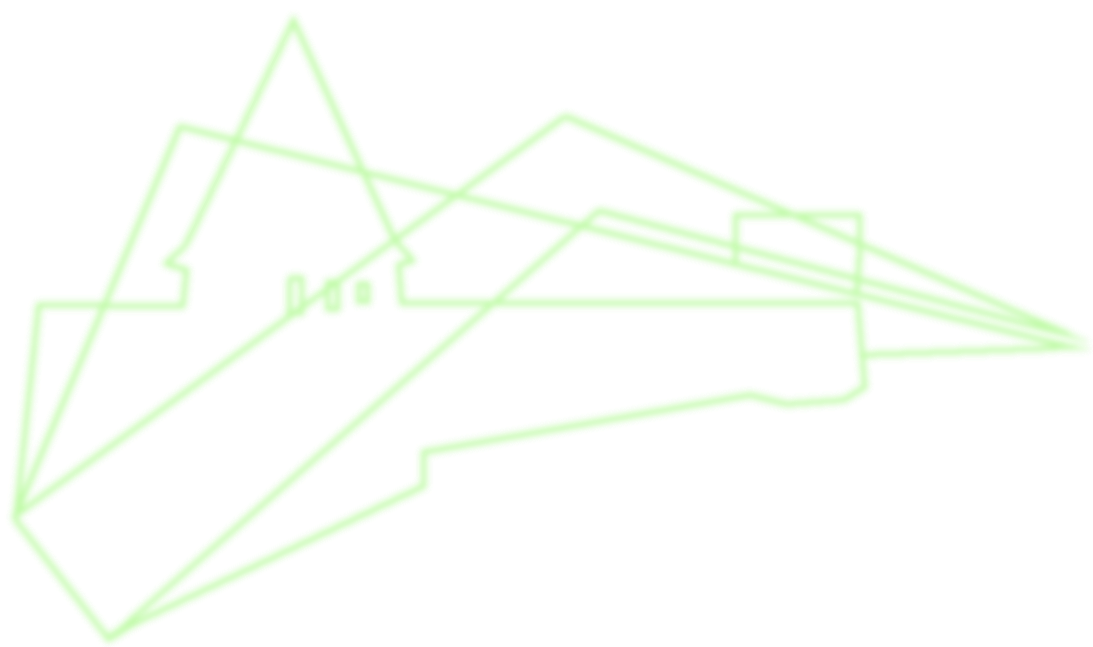 ГЛАВА МУНИЦИПАЛЬНОГО
ОБРАЗОВАНИЯ
«СЫЧЕВСКИЙ РАЙОН»  СМОЛЕНСКОЙ ОБЛАСТИ:
Васильева
Татьяна Павловна
Телефон: (48130) 4-11-33
E-mail: sychevka1.adm@mail.ru
Сайт: sychevka.admin-smolensk.ru

ЗАМЕСТИТЕЛЬ ГЛАВЫ  МУНИЦИПАЛЬНОГО
ОБРАЗОВАНИЯ
«СЫЧЕВСКИЙ РАЙОН»  СМОЛЕНСКОЙ ОБЛАСТИ ПО  ИНВЕСТИЦИОННОЙ
ДЕЯТЕЛЬНОСТИ:
Митенкова Светлана Николаевна
Телефон: (48130) 4-11-44
МИНИСТЕРСТВО
ИНВЕСТИЦИОННОГО  РАЗВИТИЯ СМОЛЕНСКОЙ  ОБЛАСТИ:
Телефон: (4812) 20-55-20
Факс: (4812) 20-55-39
E-mail: dep@smolinvest.com  Сайт: dep-invest.admin-smolensk.ru
ООО «КОРПОРАЦИЯ  ИНВЕСТИЦИОННОГО  РАЗВИТИЯ»:

Телефон: (4812) 77-00-22
E-mail: smolregion67@yandex.ru
Сайт: corp.smolinvest.com
30